36th West Coast Energy Management Congress 
Association of Energy Engineers
Seattle, WA June 21-22, 2017
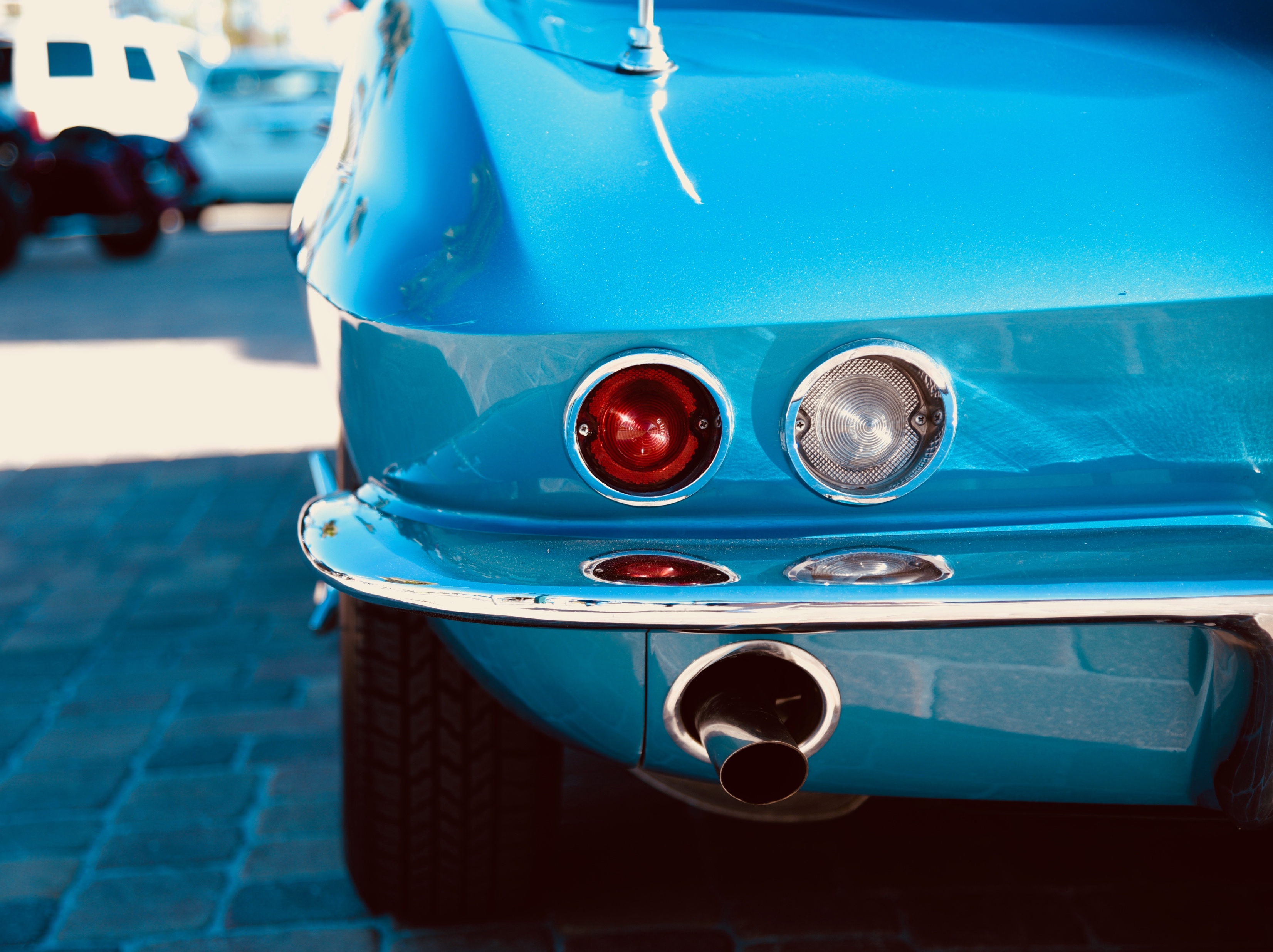 Photo: Max Lederer
Looking Beyond Tailpipe Emissions
Use Energy
Responsibly
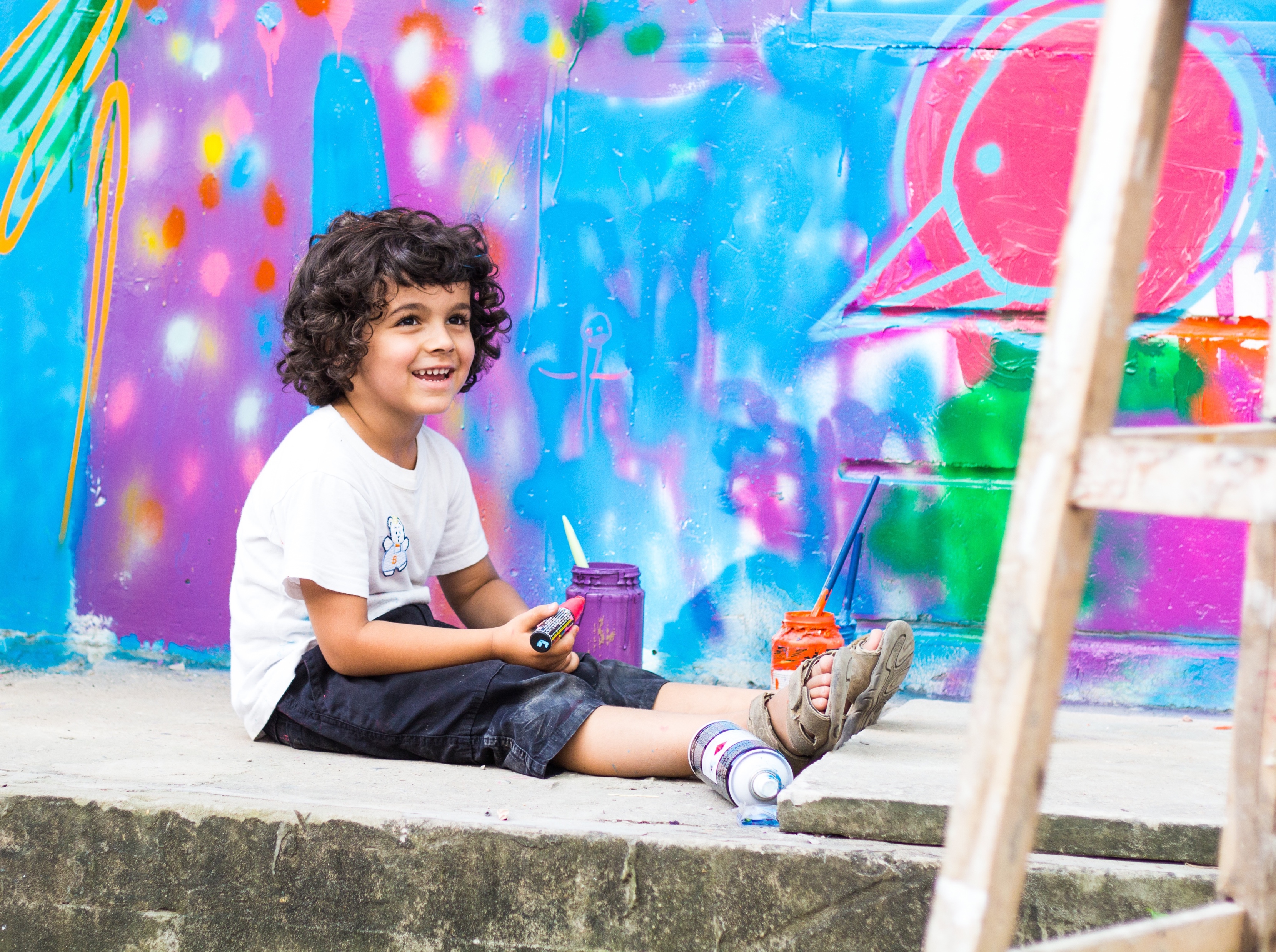 SEE THE BIG PICTURE
Photo: Tran Mau Tri Tam
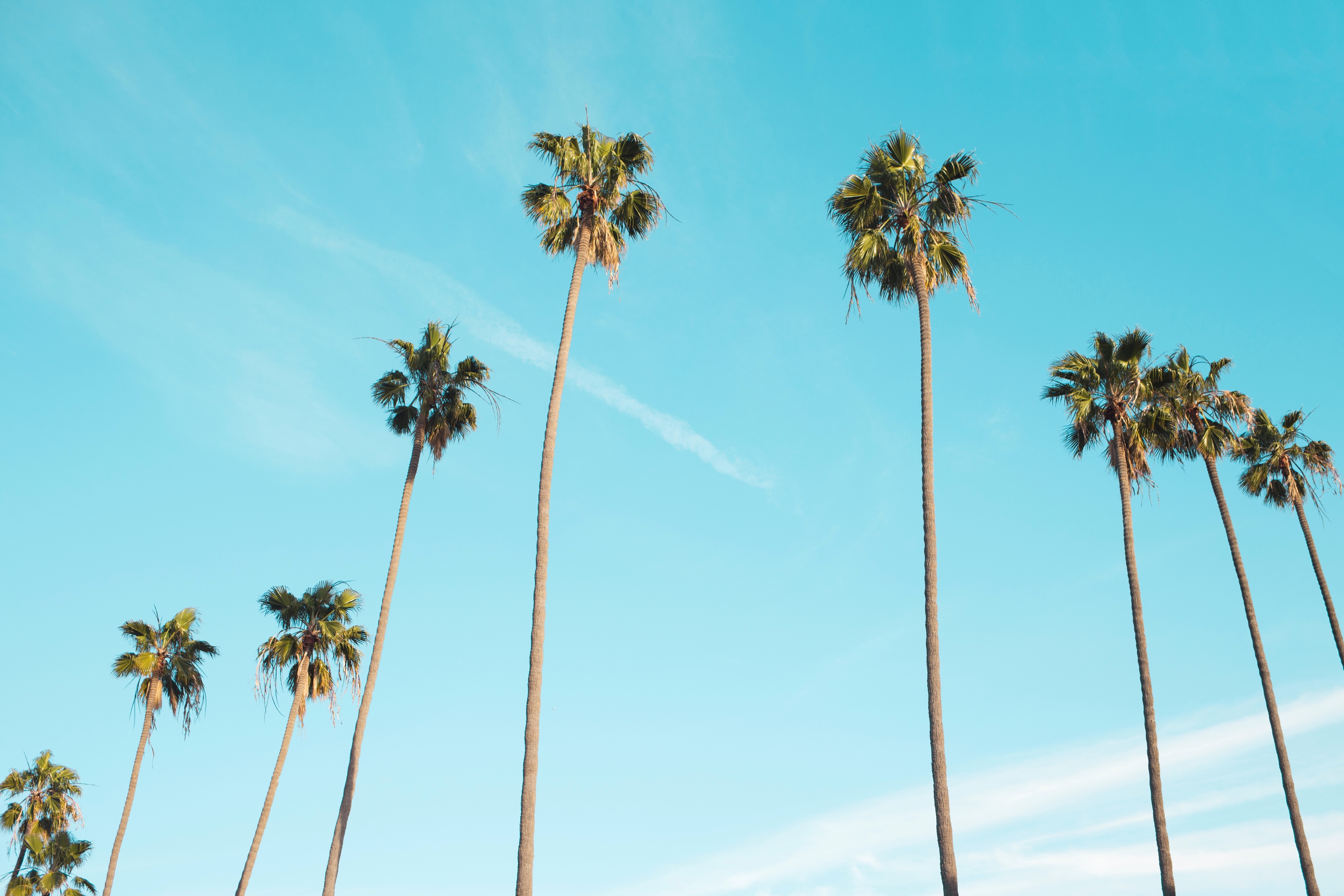 CALIFORNIA CLIMATE STRATEGY
VISION: Reducing Greenhouse Gas Emissions to 40% Below 1990 Levels By 2030
50% REDUCTION 
IN PETROLEUM USE IN VEHICLES
2x ENERGY 
EFFICIENCY SAVINGS AT EXISTING BUILDINGS
50% RENEWABLE ELECTRICITY
CARBON 
SEQUESTRATION IN 
THE LAND BASE
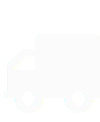 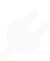 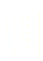 SAFEGUARD 
CALIFORNIA
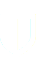 REDUCE SHORT-LIVED POLLUTANTS
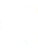 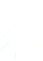 Photo: Jacob Repko
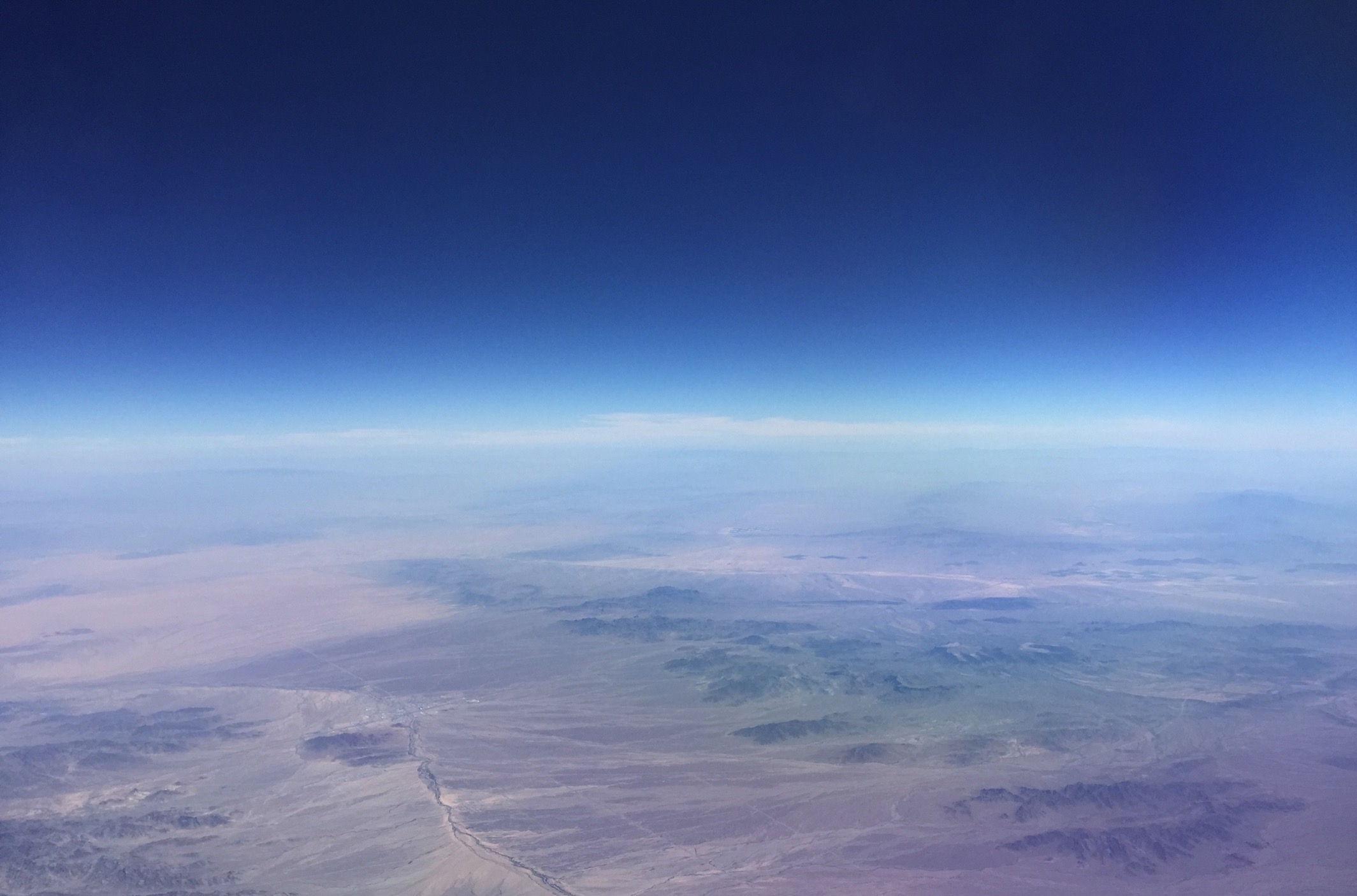 Greenhouse Gases
Sulfur 
Oxides
SOx
Nitrogen Oxides
NOx
Diesel Particulate Matter
DPM
TEUs
18%
10%
56%
87%
97%
San Pedro Bay Ports
 2016 Air Emissions Inventory  Compared to 2005 Levels
Photo: Kat Janowicz
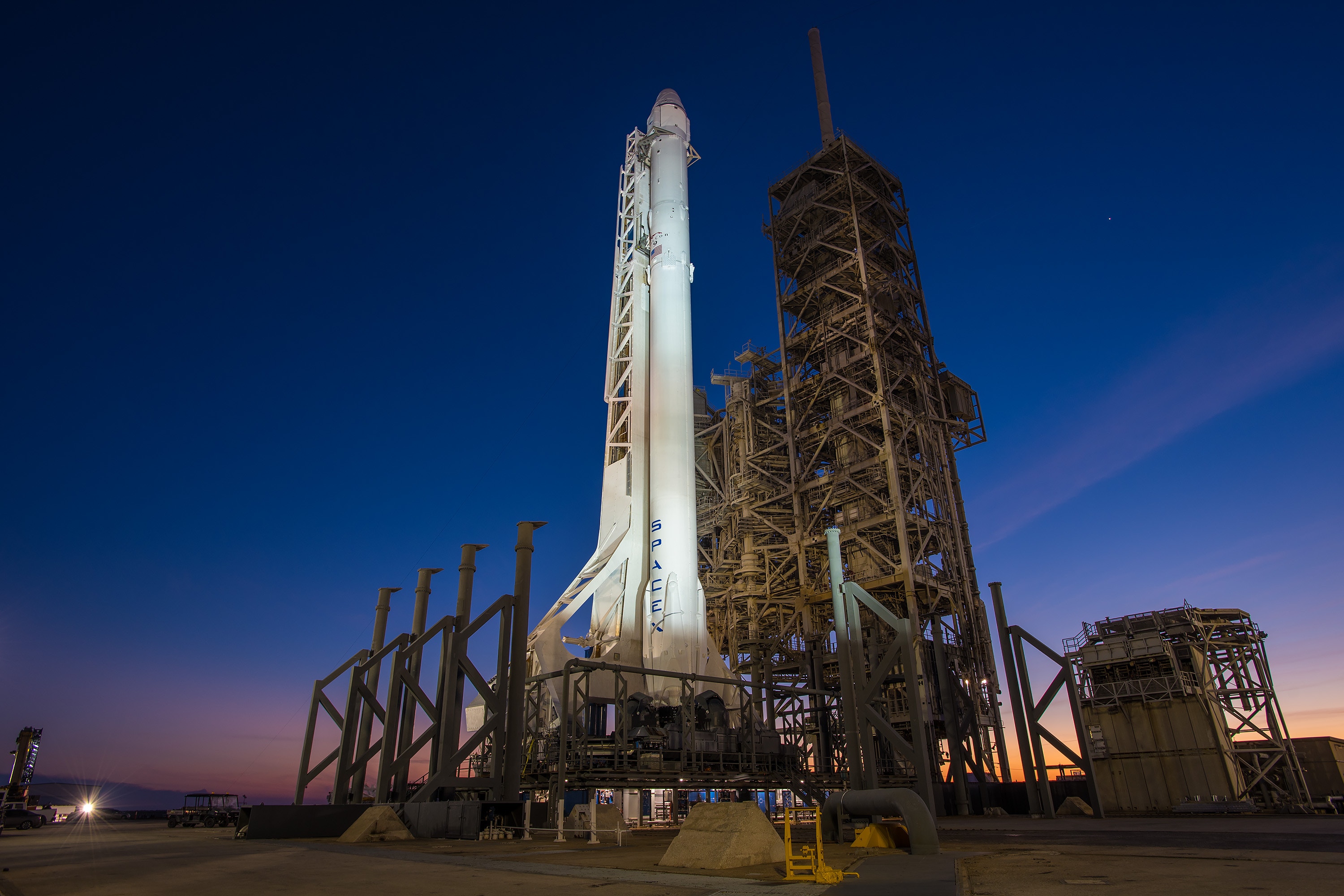 TECHNOLOGICAL ADVANCEMENTS
are accelerating faster than our ability to accommodate them
Photo: SpaceX
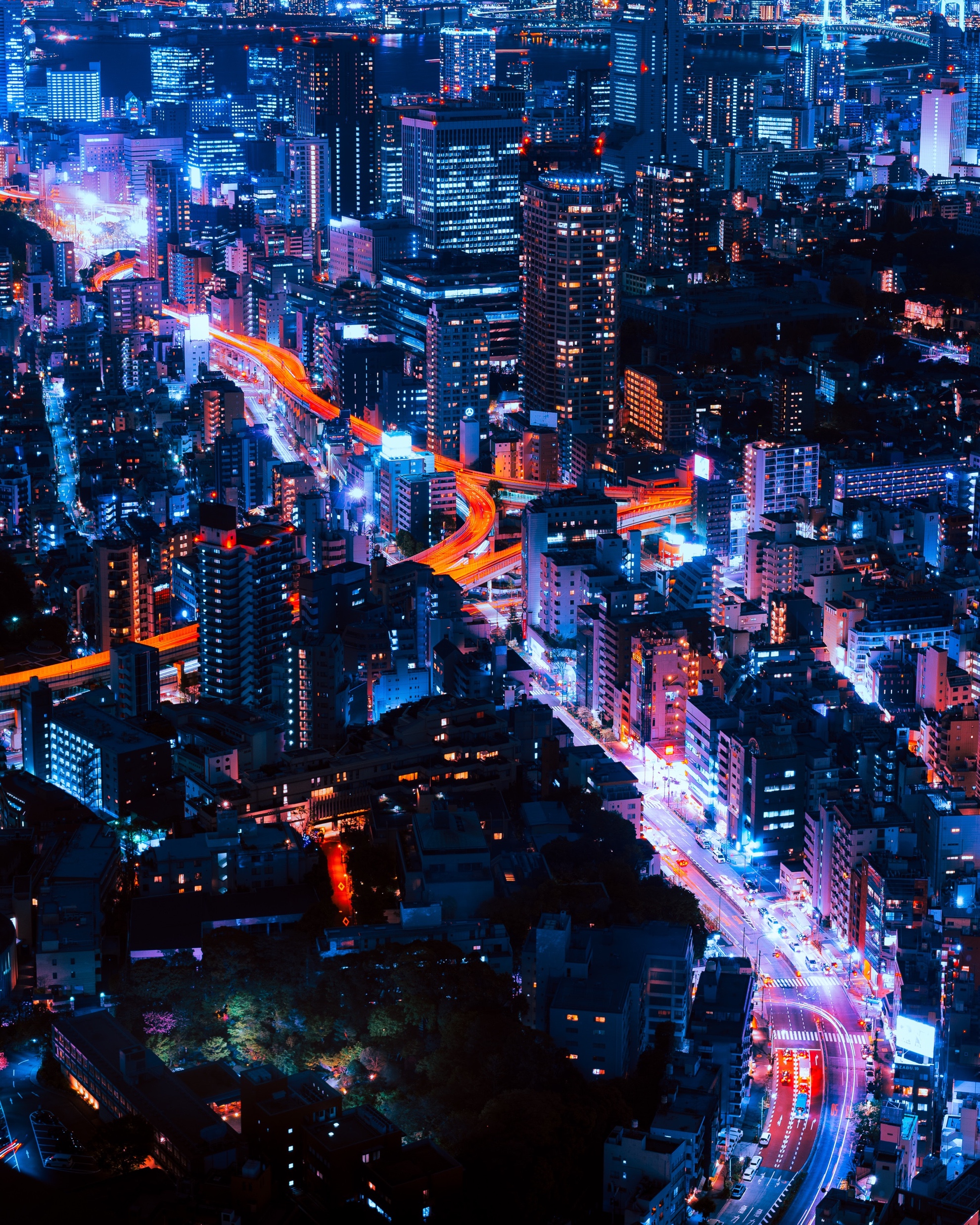 LAWS AND REGULATIONS
are always one step behind
Photo: Pawel Nolbert
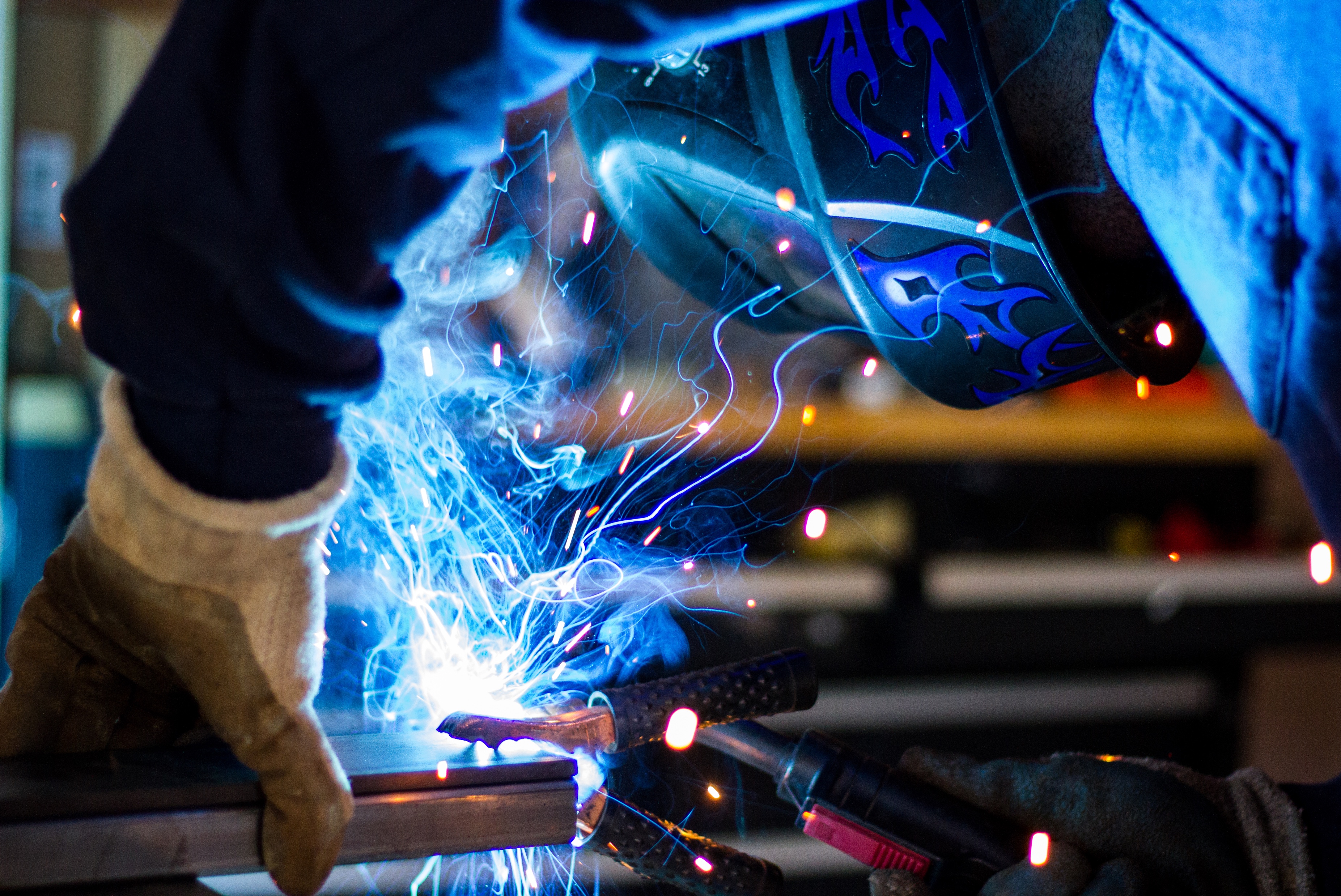 CHALLENGES

WORKFORCE DEVELOPMENT
RESISTANCE TO CHANGE
ASSURANCE OF SYSTEMS AND SOFTWARE
Photo: Rob Lambert
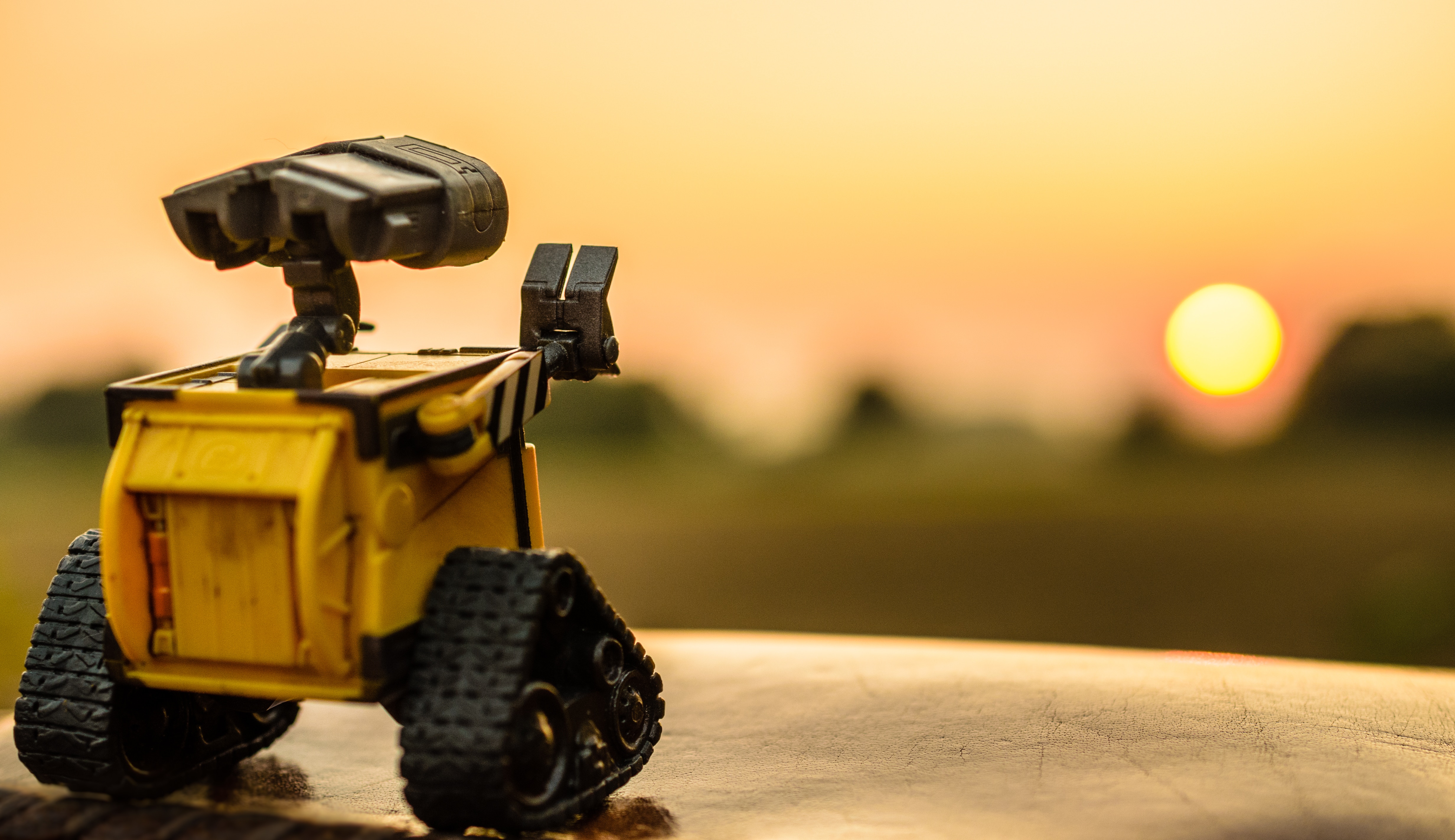 We must understand the COMMERCIAL AVAILABILITY of specific technologies before we decide to adopt them
Photo: Dominik Scythe
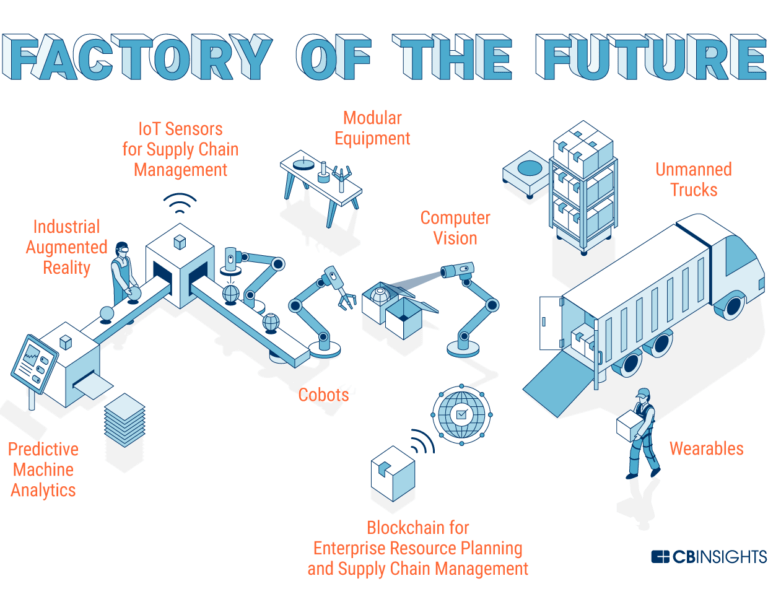 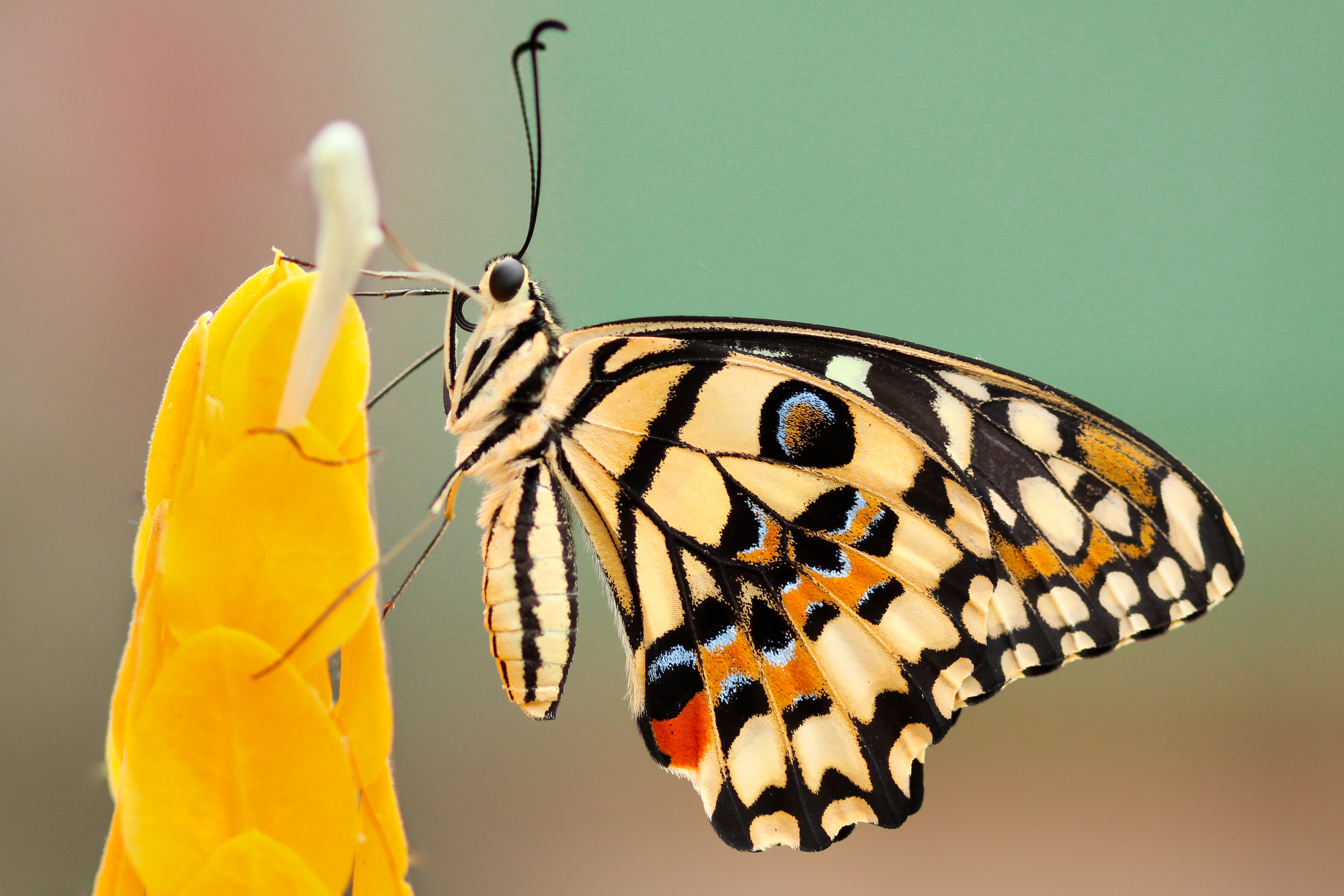 Consider a
LIFECYCLE  APPROACH
Photo: Boris Smokrovic
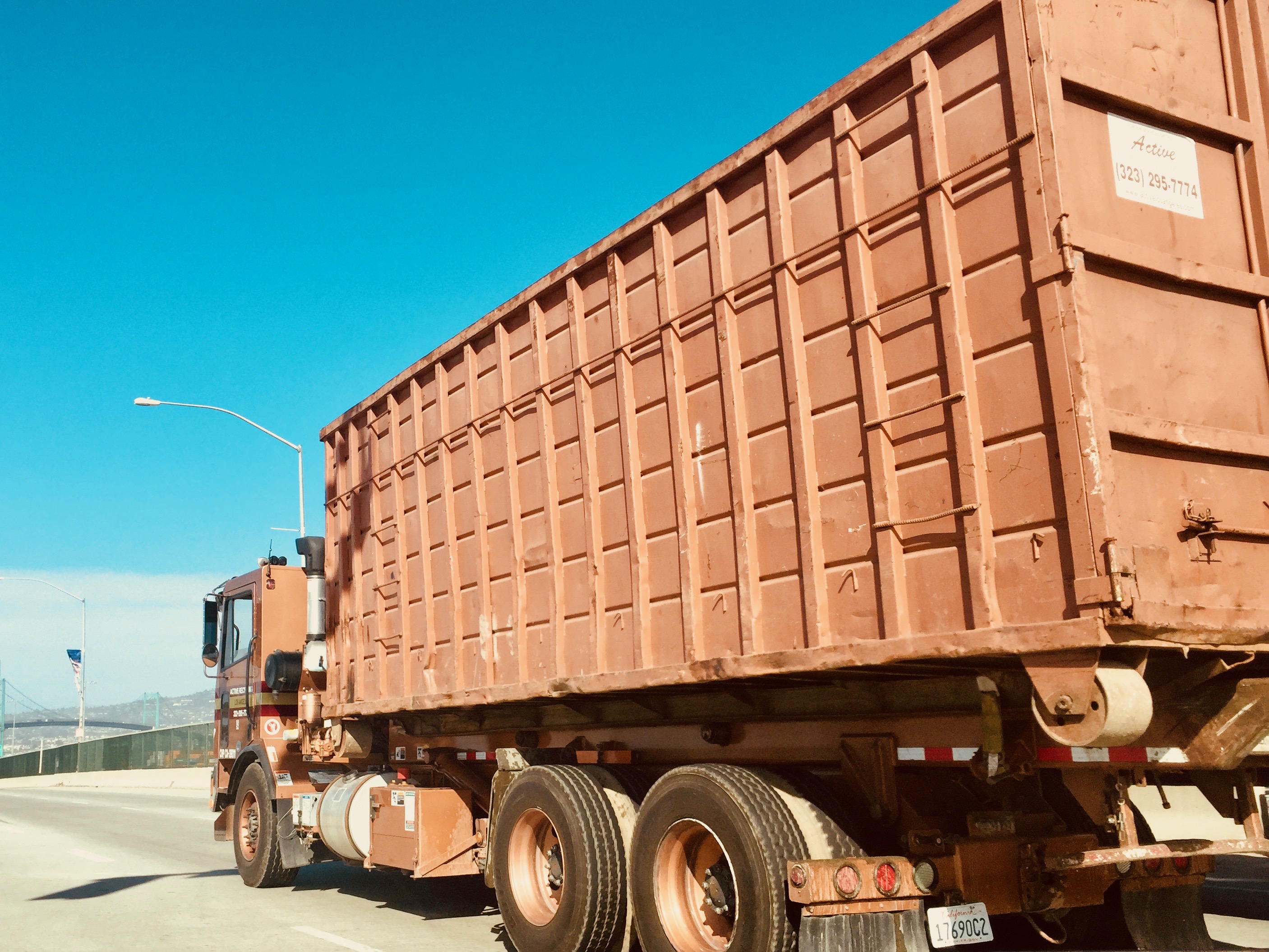 Let’s take a look at
TAILPIPE EMISSIONS
Photo: Kat Janowicz
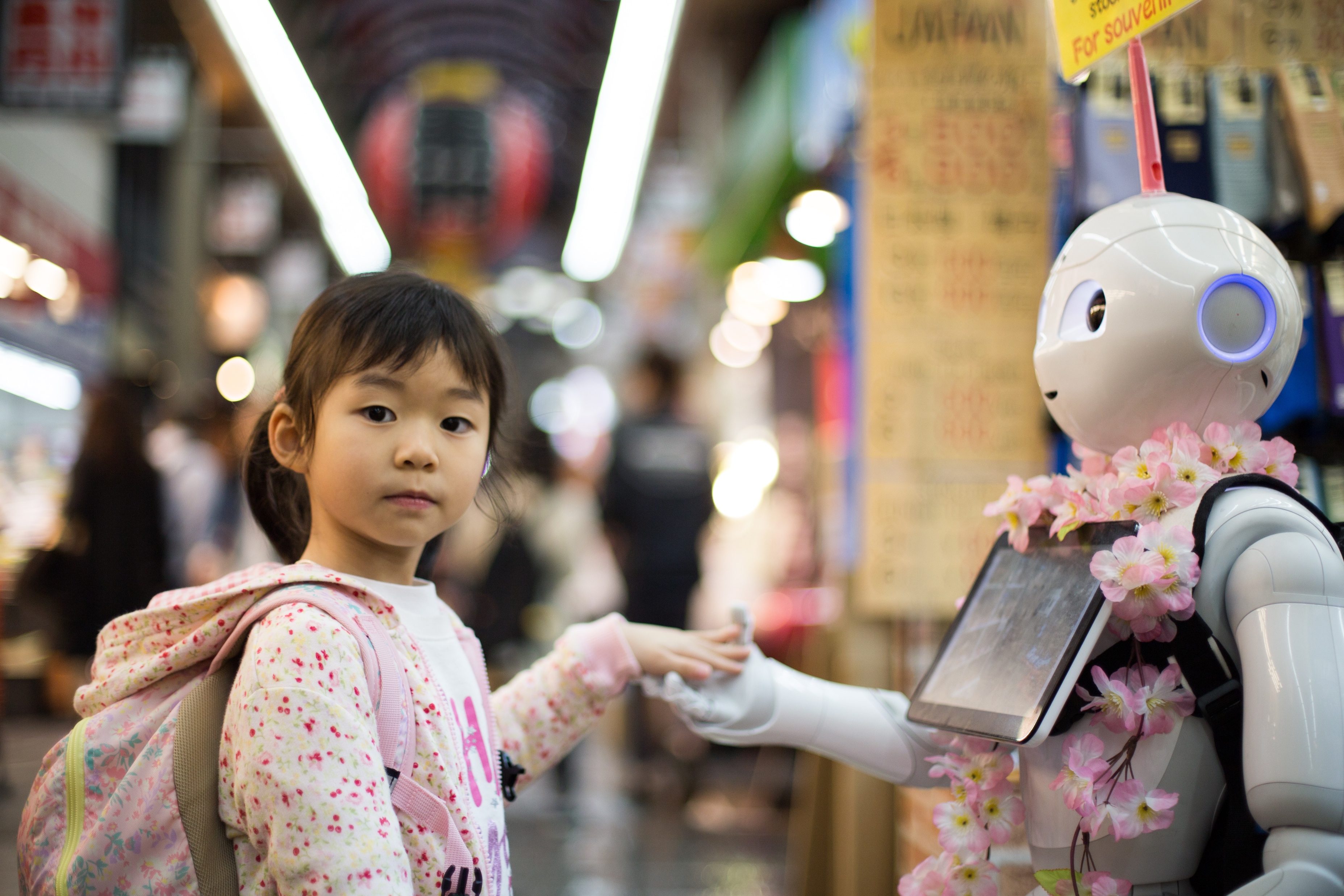 A focus on tailpipe emissions alone may not only result in a slower than desired pace of emission reduction but also
Photo: Andy Kelly
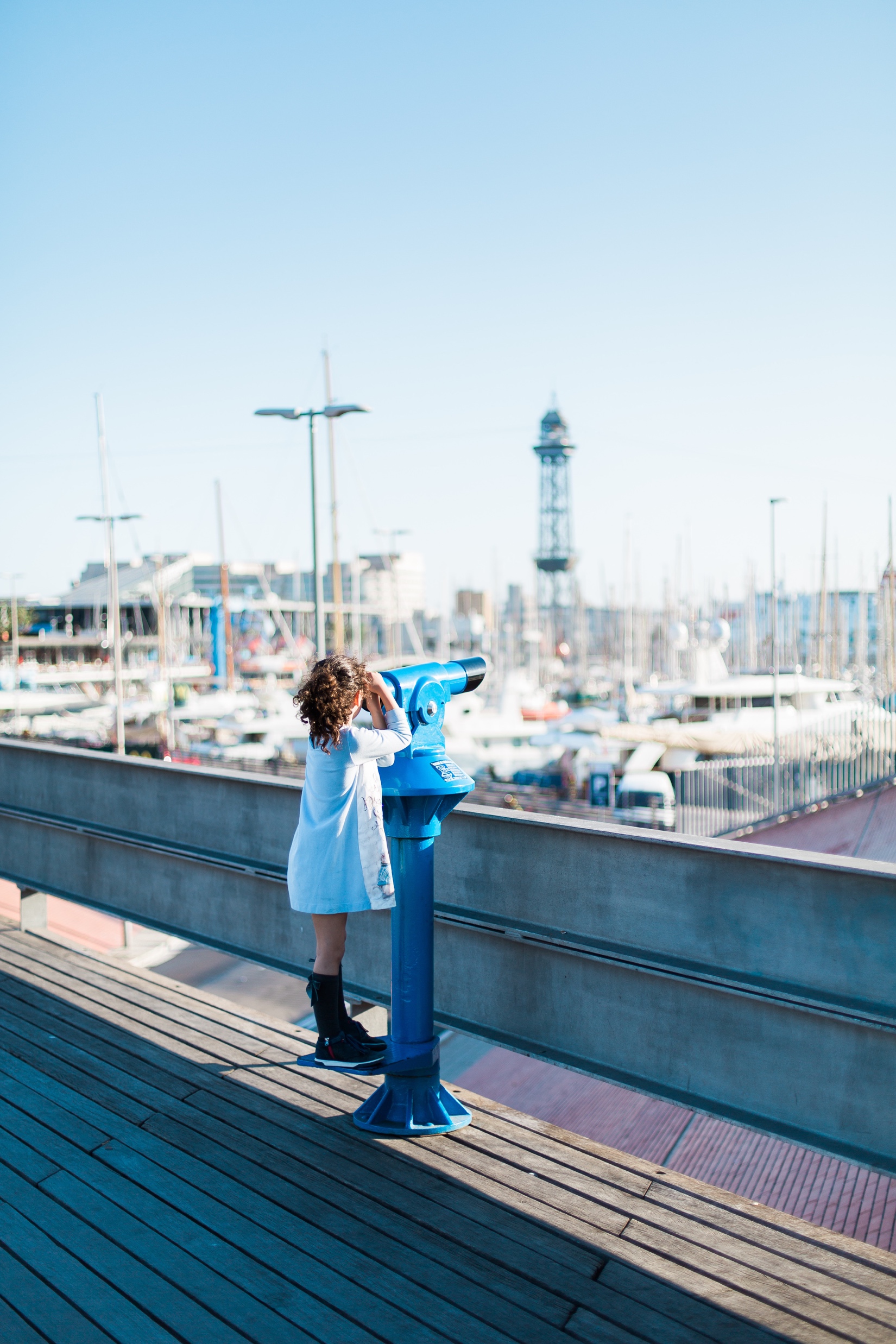 an unsatisfactory shift of emissions from one particular area of concern to another
Photo: Nathan Dumlao
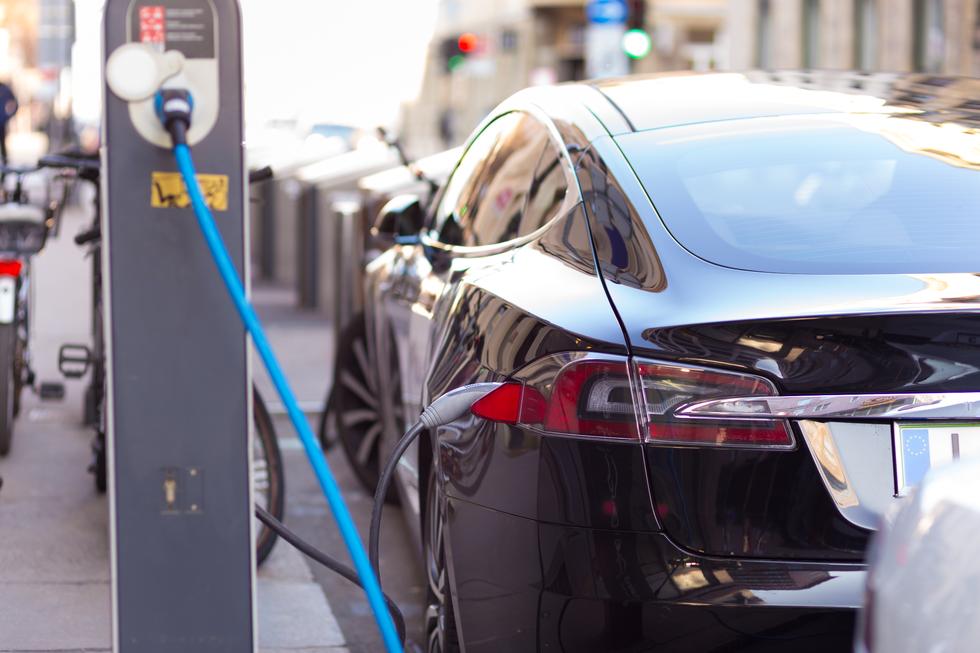 Can electric cars make a community zero emission?
Photo: YAY Images
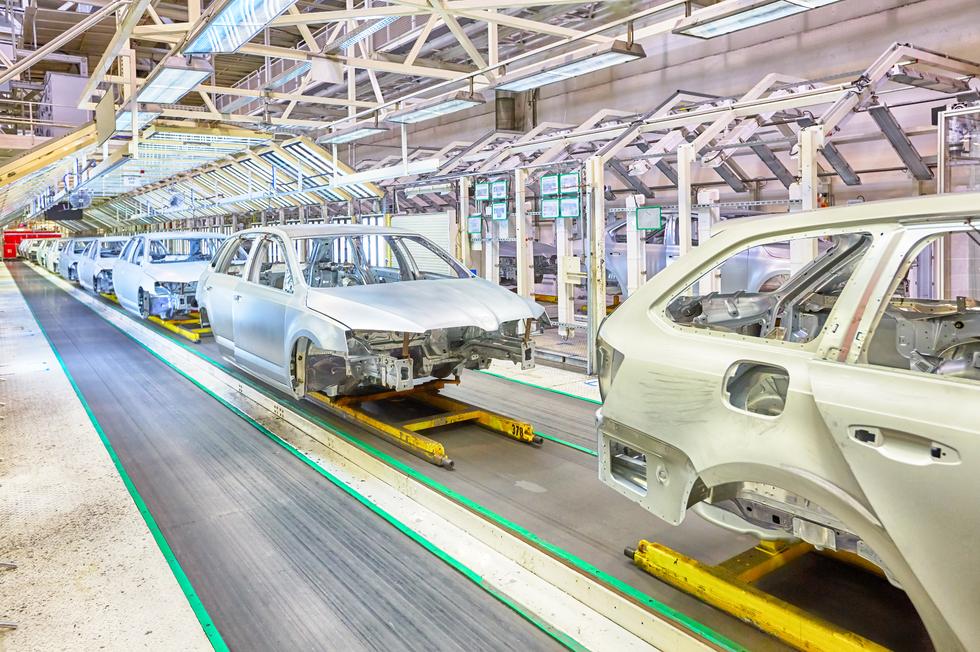 What does it take to make an electric car?
Photo: YAY Images
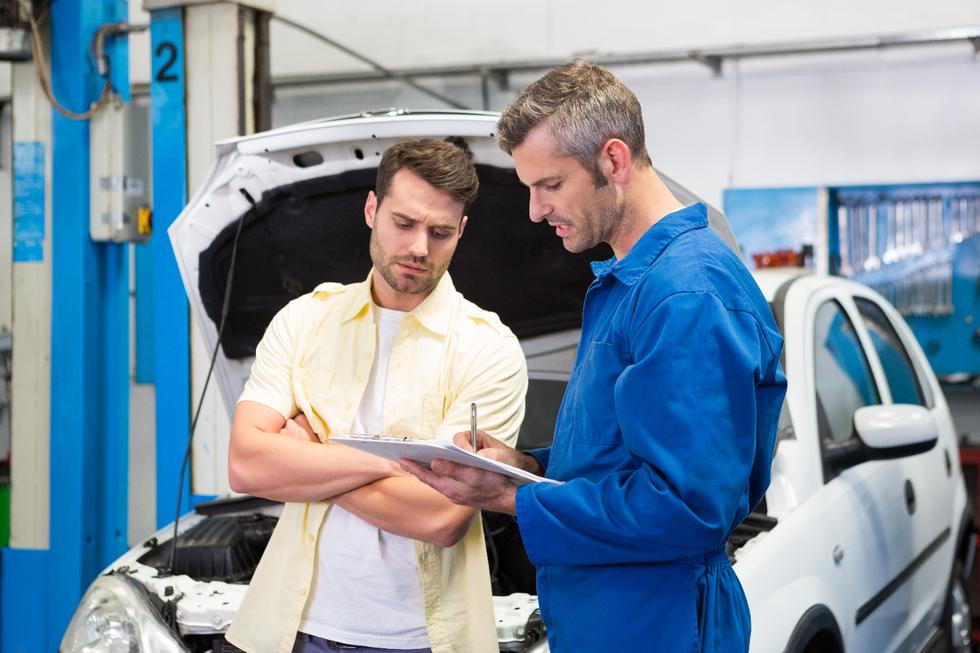 What happens when we no longer need it?
Photo: YAY Images
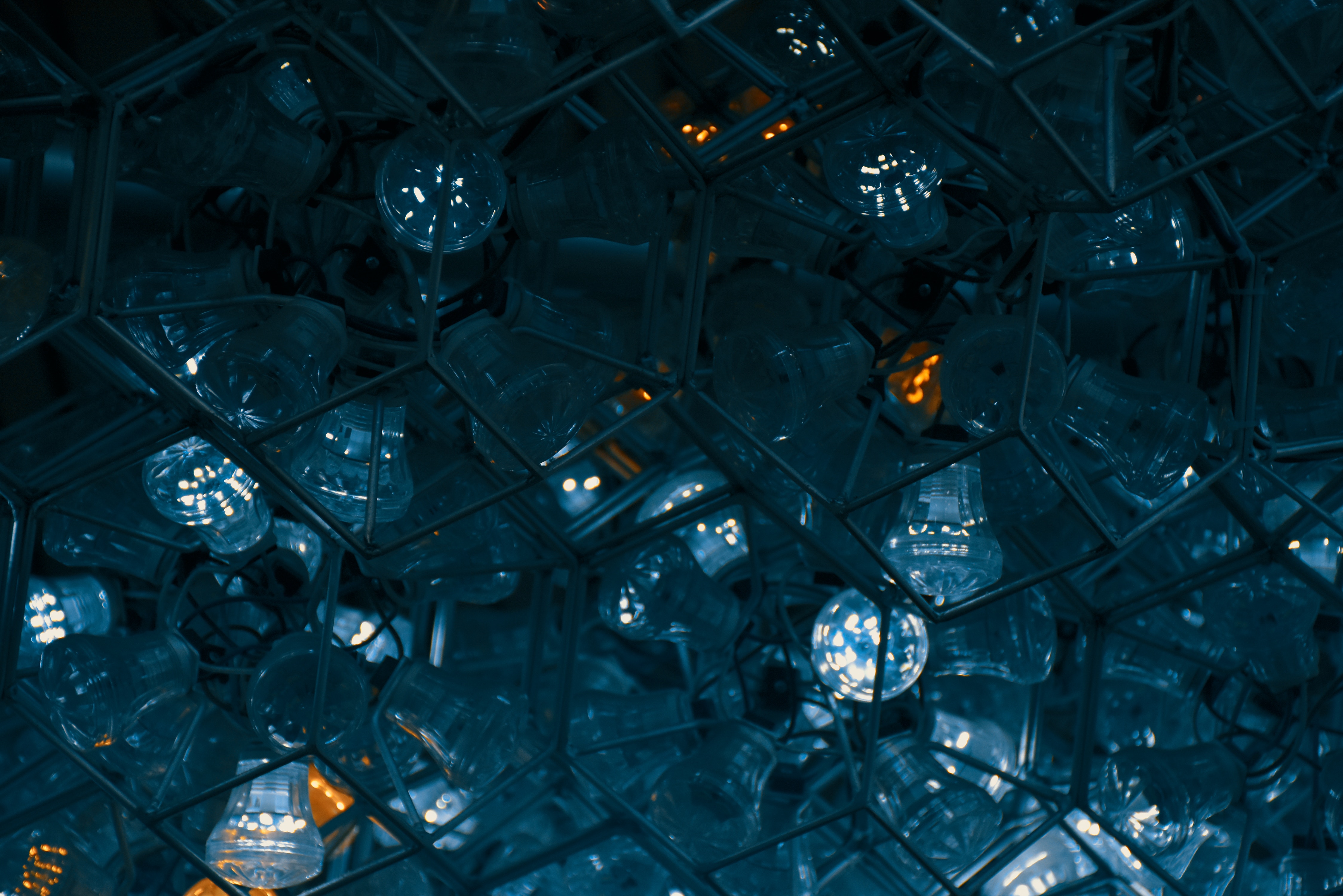 CHALLENGES OF WASTE MANAGEMENT
Discarded solar panels create 300 times more toxic waste per unit of energy than nuclear reactors
Source: Environmental Progress
Photo: Ryan Plomp
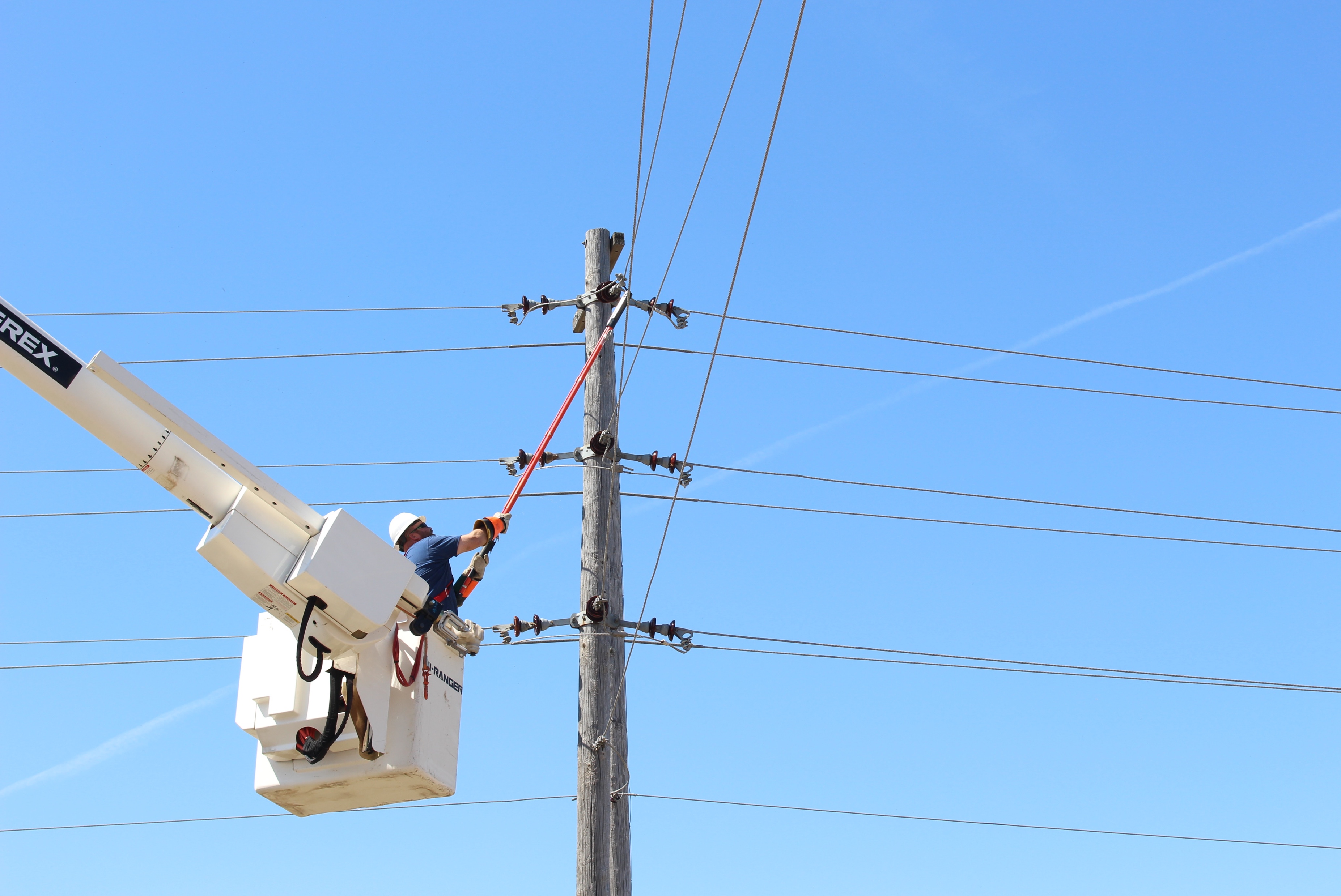 WHERE DOES THE ELECTRICITY COME FROM?
Photo: American Public Power Association
CALIFORNIA
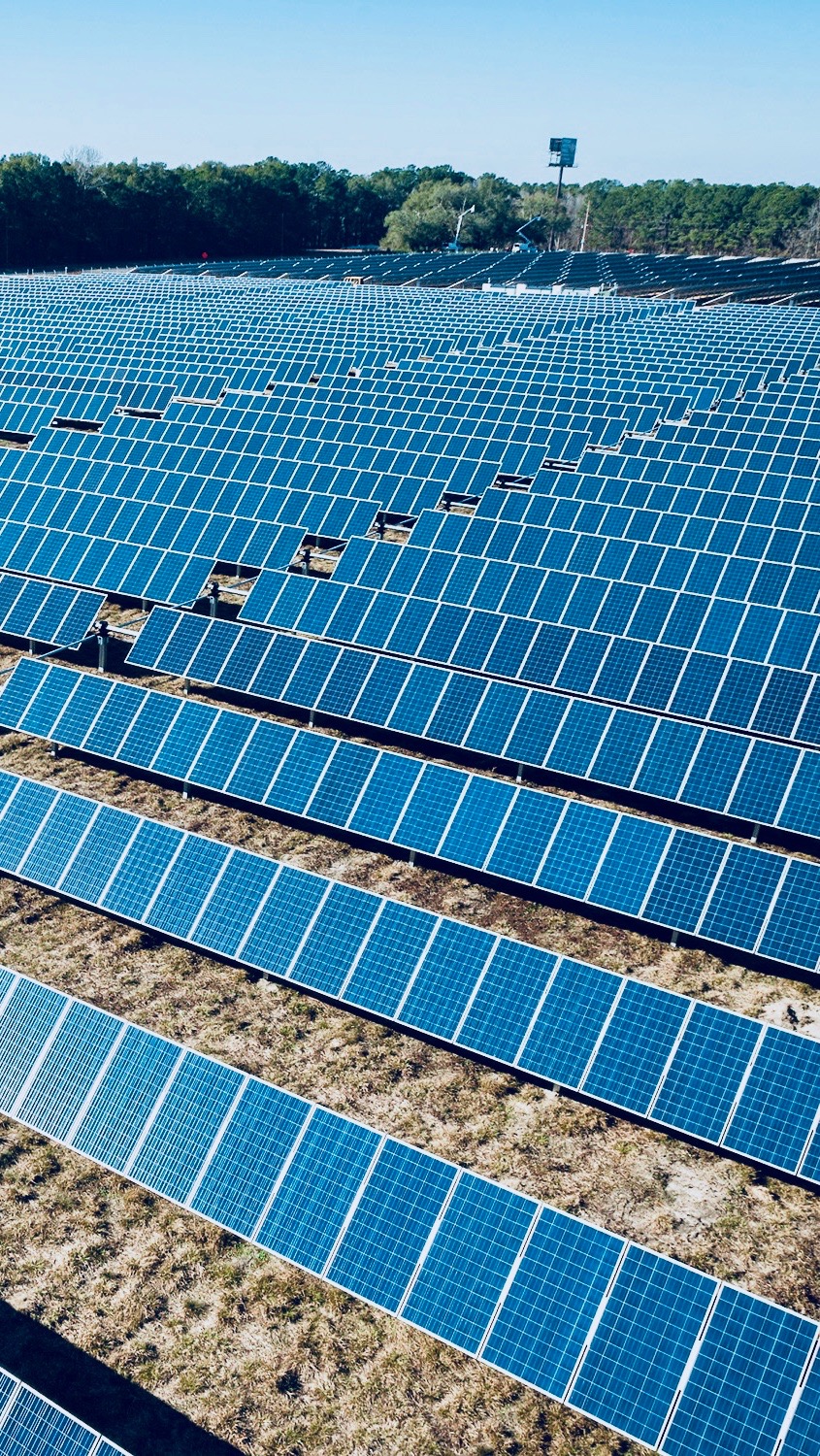 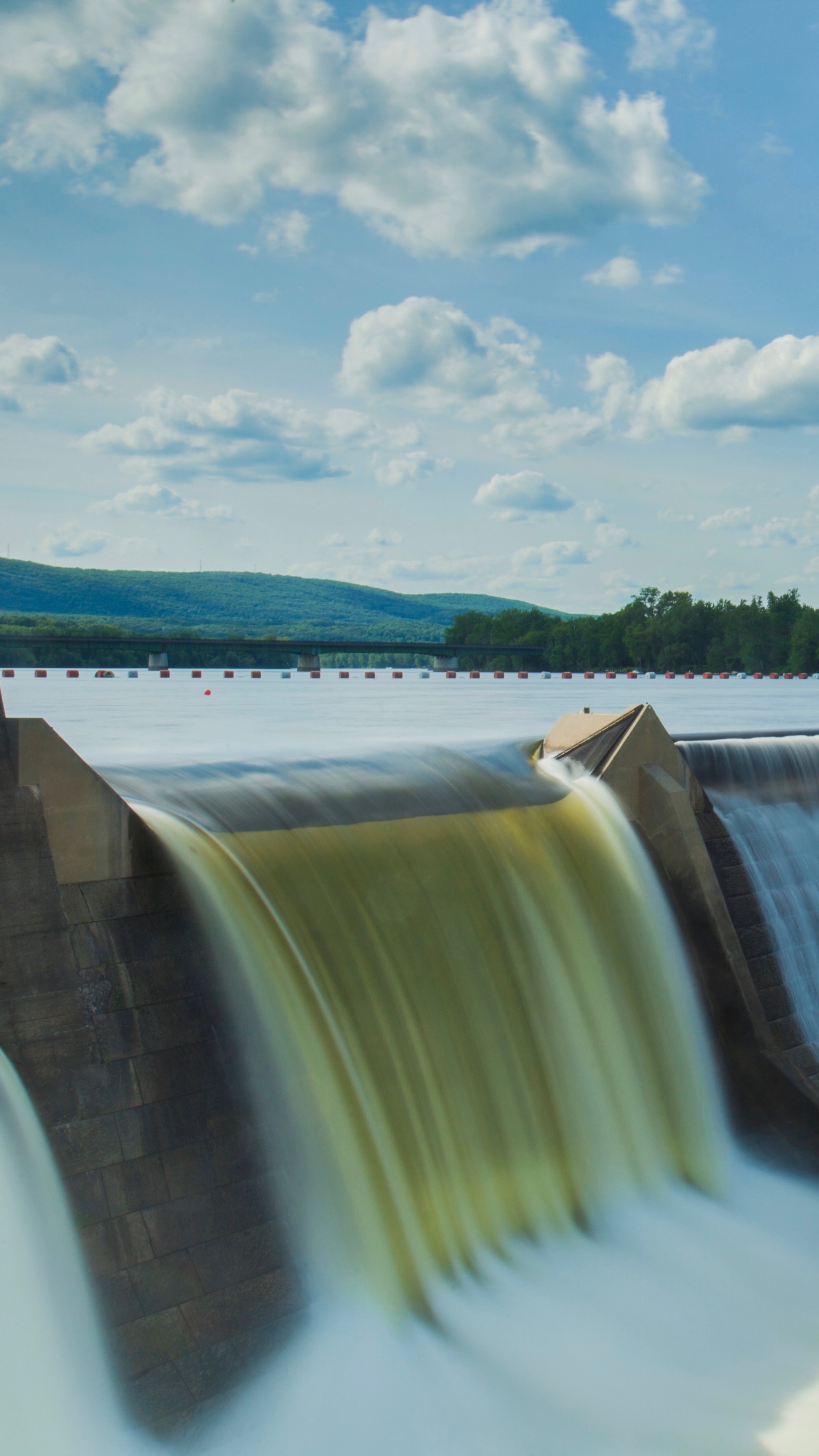 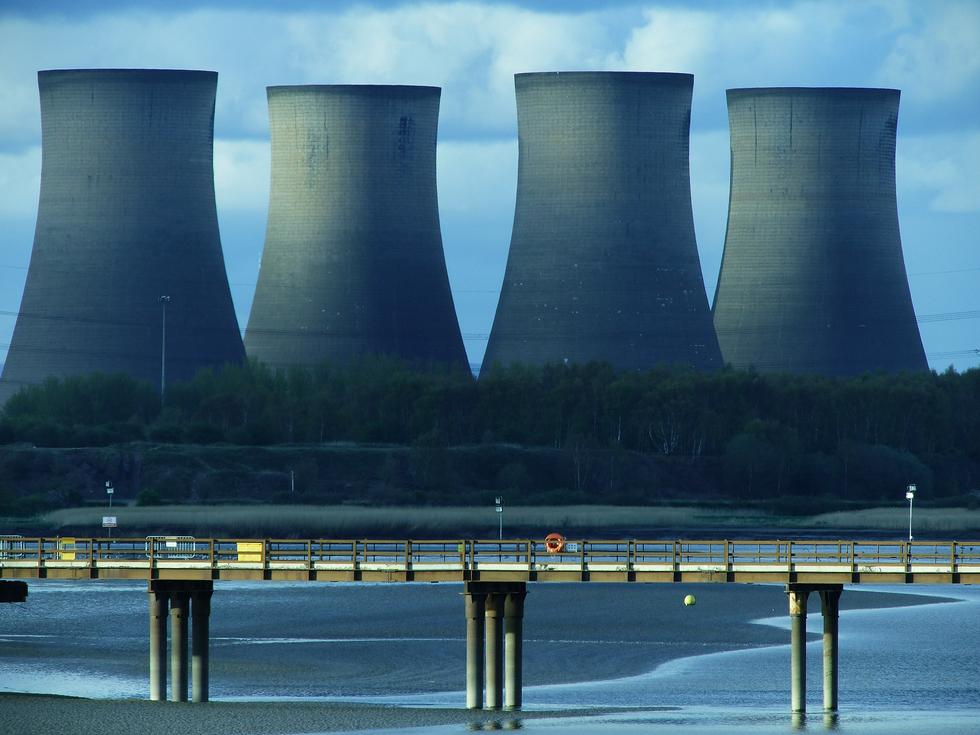 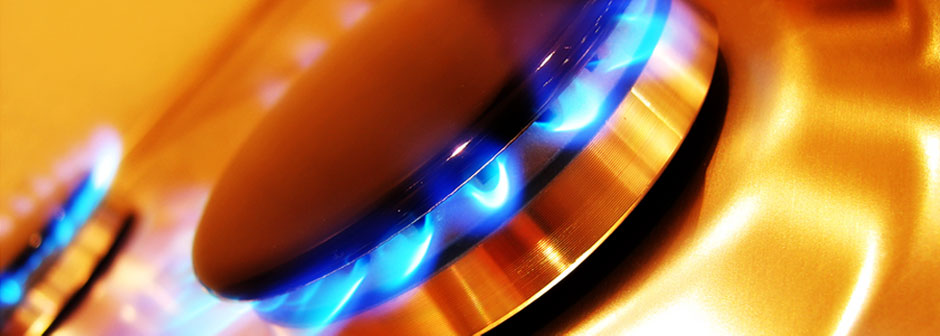 NUCLEAR
8%
NATURAL GAS
49%
RENEWABLES
33%
HYDROPOWER
9%
U.S. ENERGY PRODUCTION
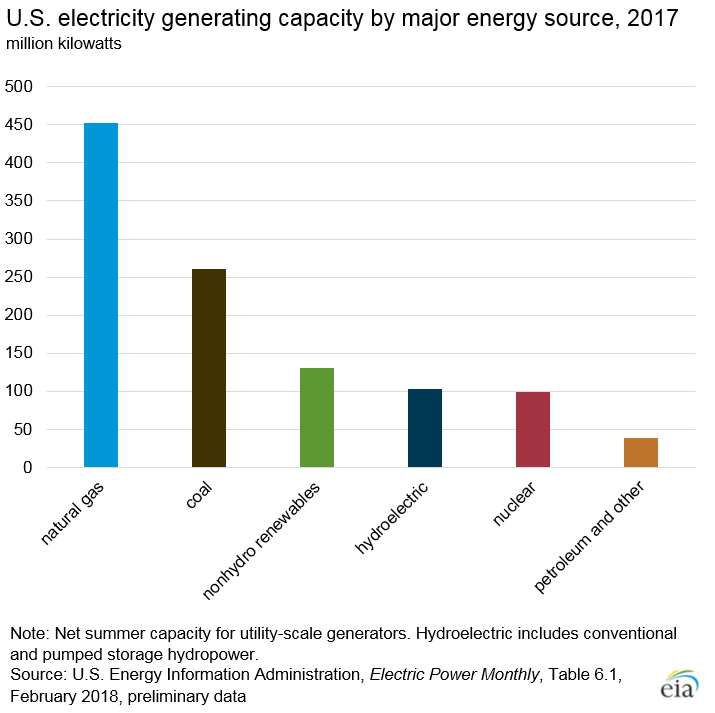 Source: U.S. Energy Information Administration
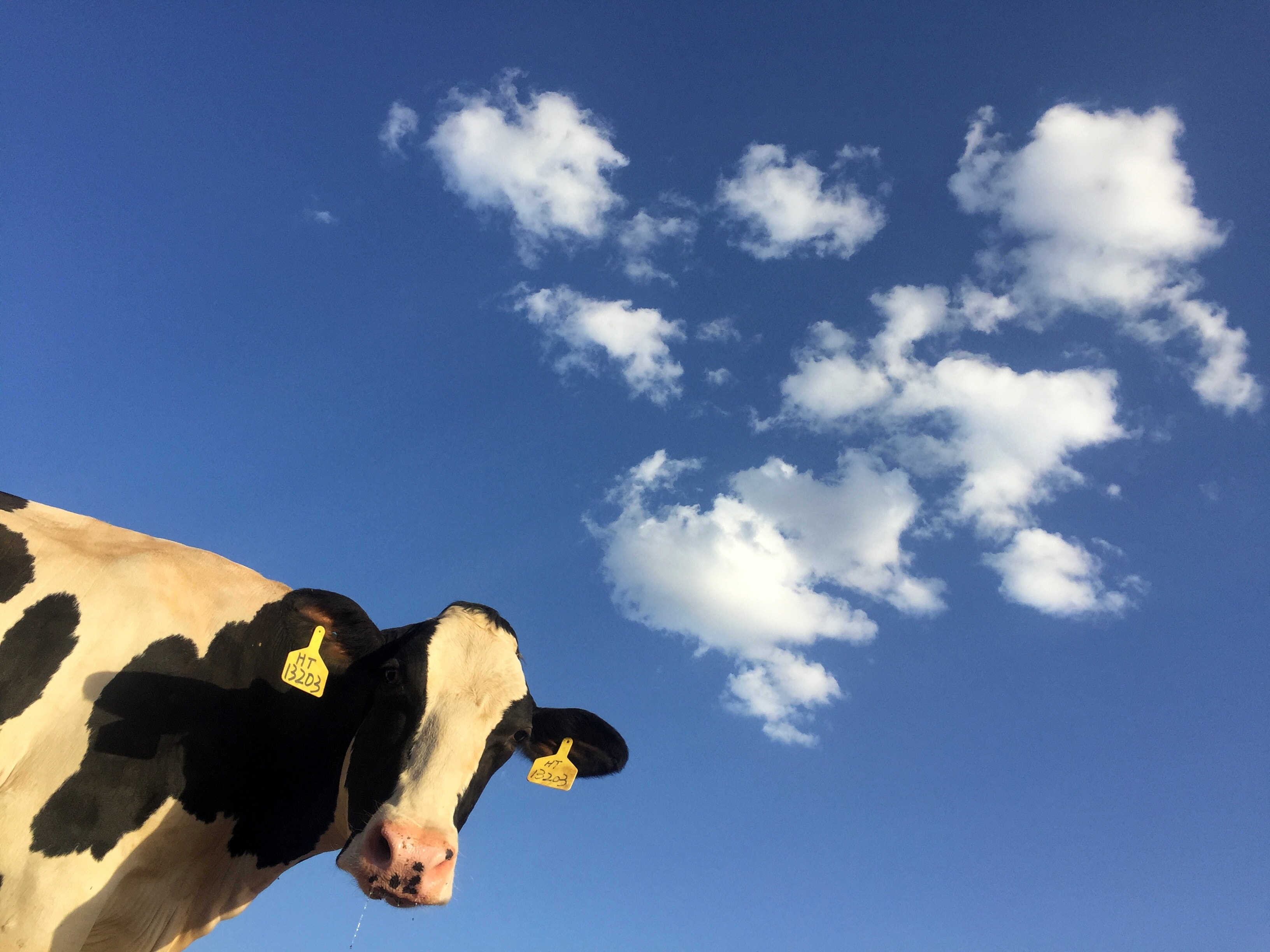 HOW EVIL IS THE GAS COMPANY?
Photo: Ryan Song
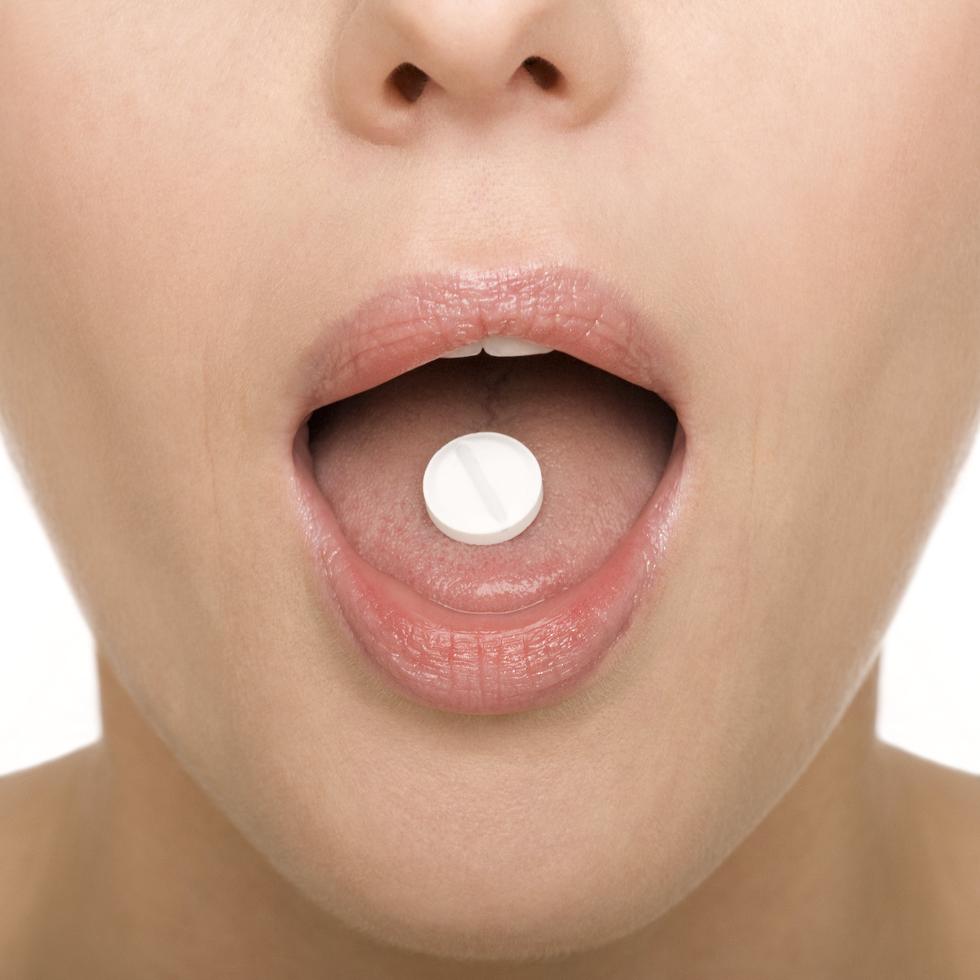 SOLUTION
Photo: SciencePhoto
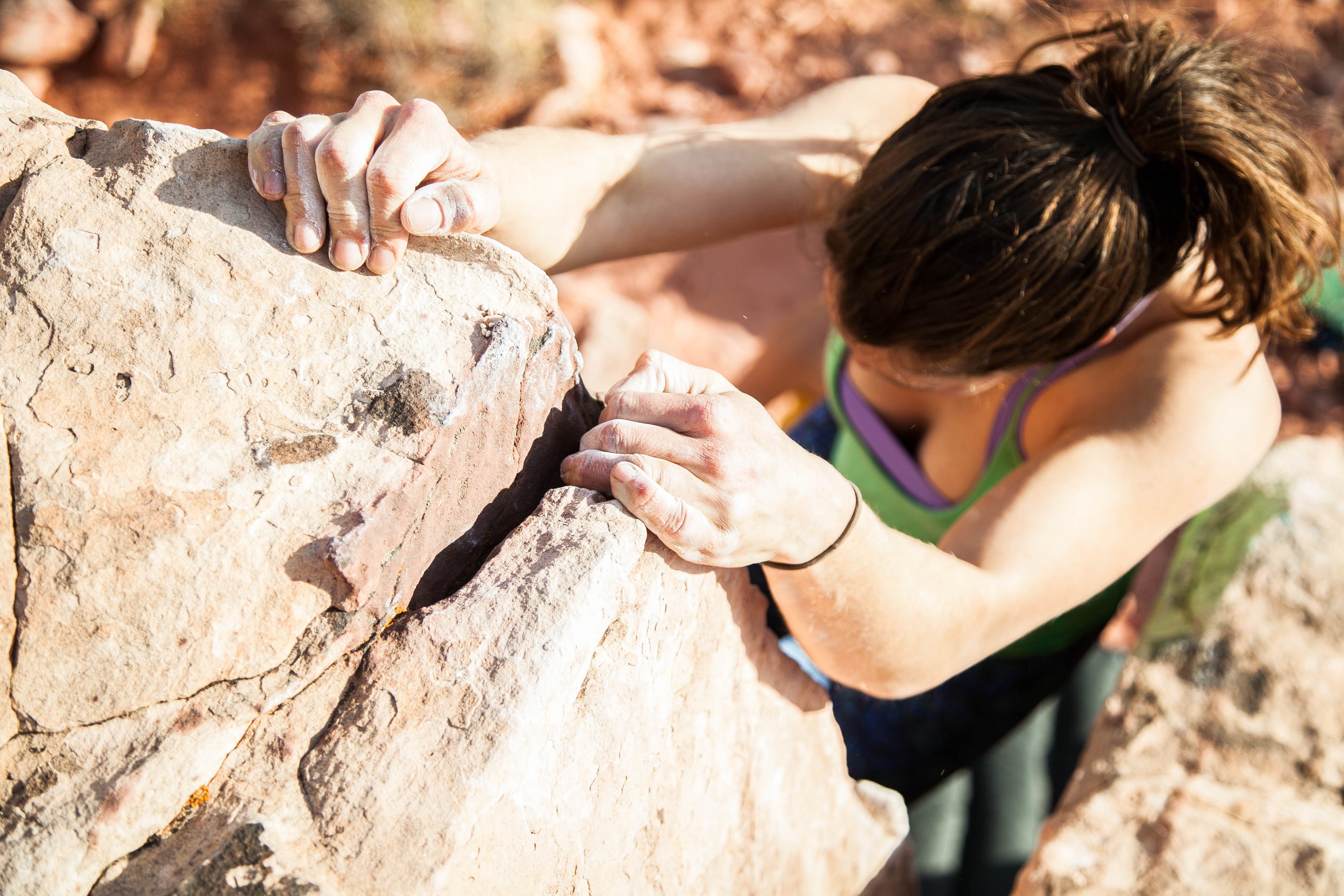 HOLISTIC APPROACH TO ENERGY
Photo: Brooke Anderson
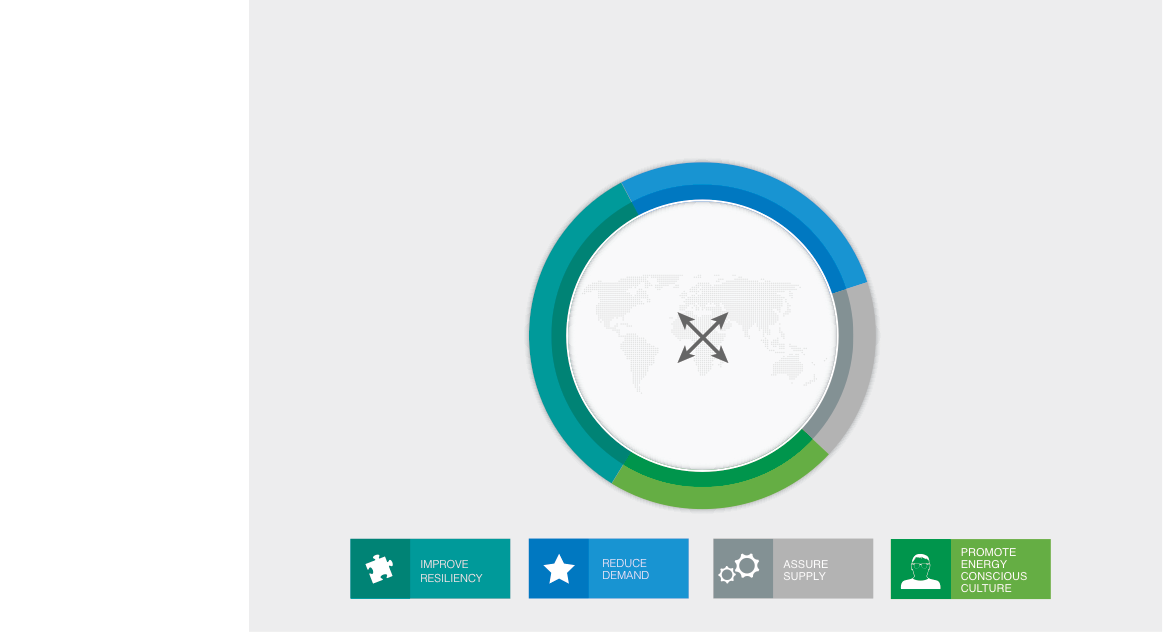 Energy Goals and Priorities
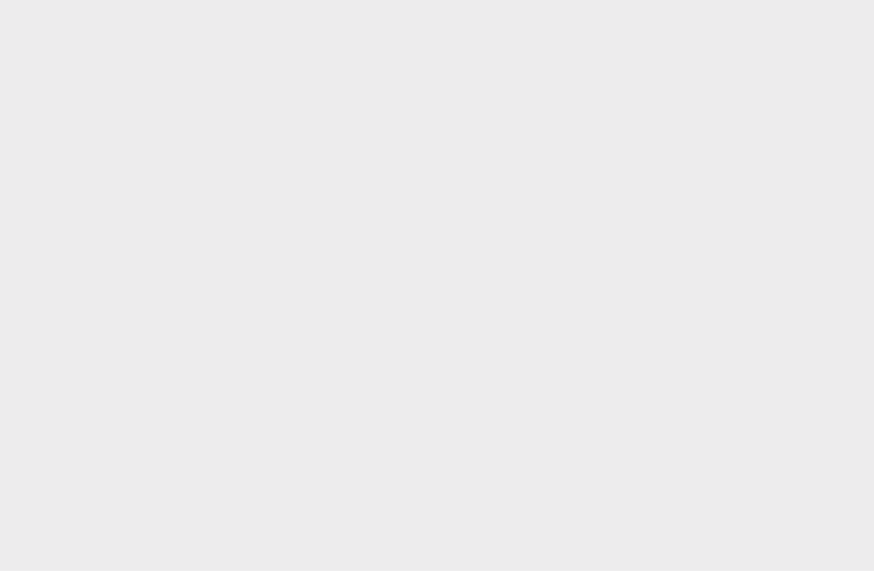 Energy Drivers
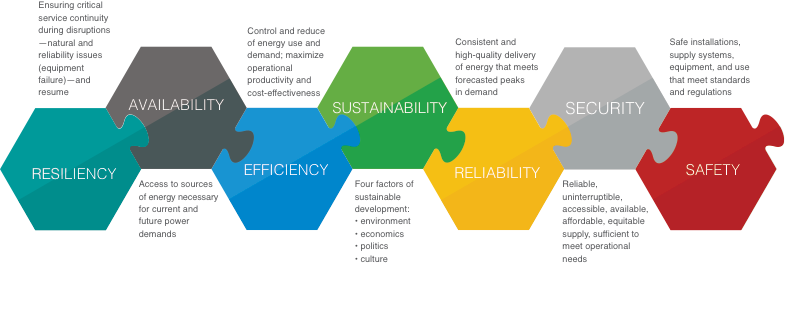 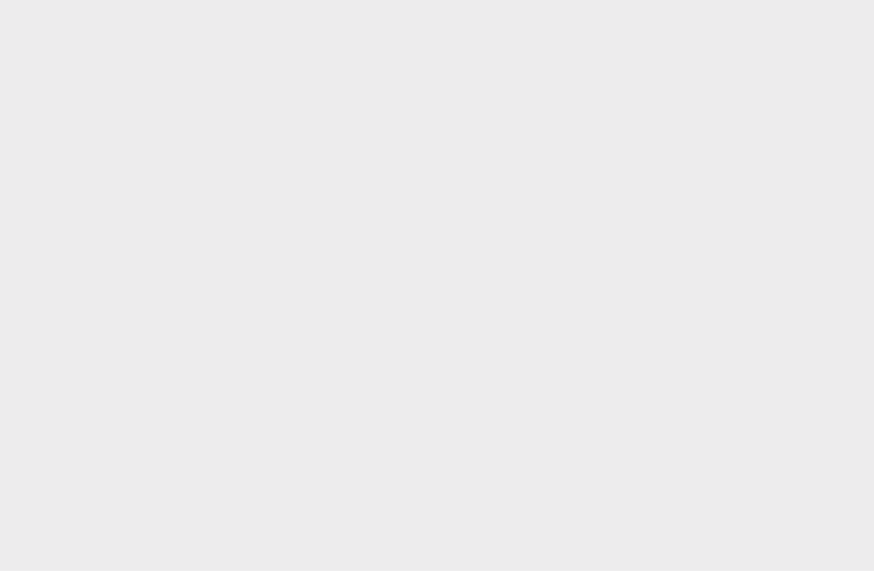 Roadmap to Strategic Energy Planning
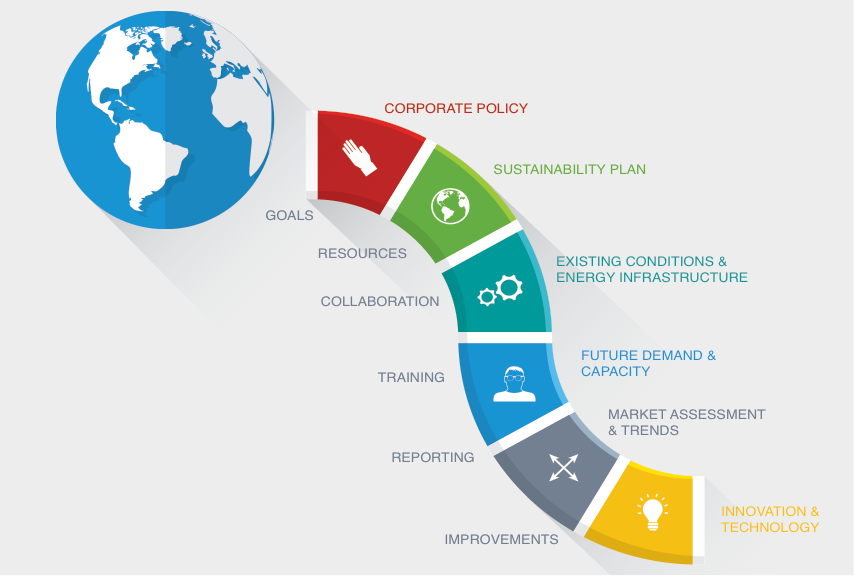 ON-ROAD VEHICLES USE ¾ ENERGY
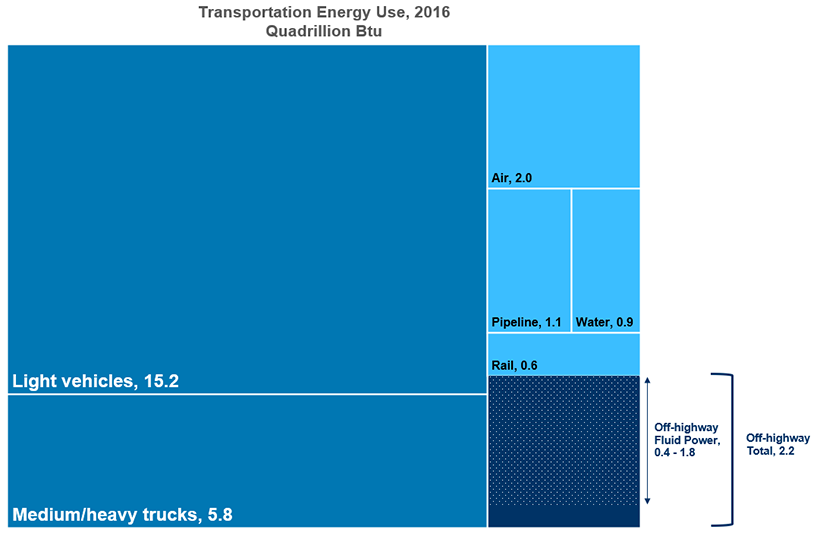 Source: DOE
[Speaker Notes: FOTW #1012, January 15, 2018: On-Road Vehicles Are Responsible for Three-Fourths of Transportation Energy Use
https://www.energy.gov/eere/vehicles/articles/fotw-1012-january-15-2018-road-vehicles-are-responsible-three-fourths]
AVERAGE 60% FUEL COST SAVINGS
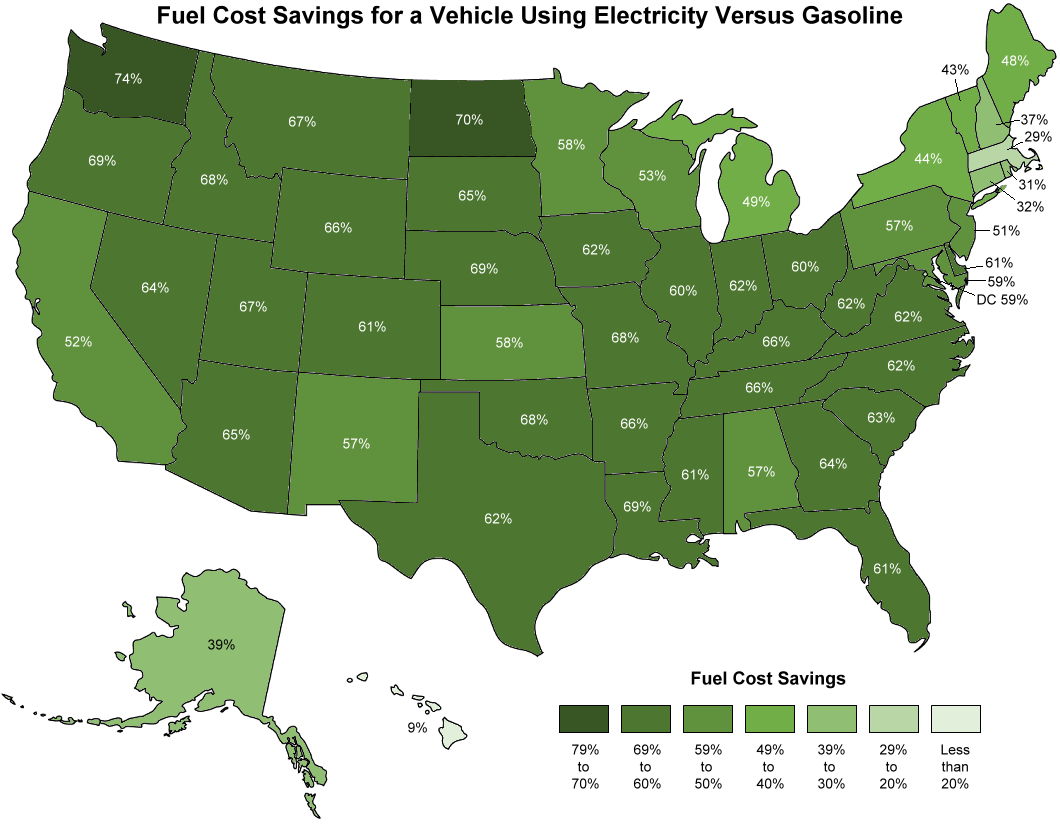 Source: DOE
[Speaker Notes: FOTW #1033, June 11, 2018: Washington State Has the Greatest Fuel Cost Savings for an Electric Vehicle Versus a Gasoline Vehicle https://www.energy.gov/eere/vehicles/articles/fotw-1033-june-11-2018-washington-state-has-greatest-fuel-cost-savings]
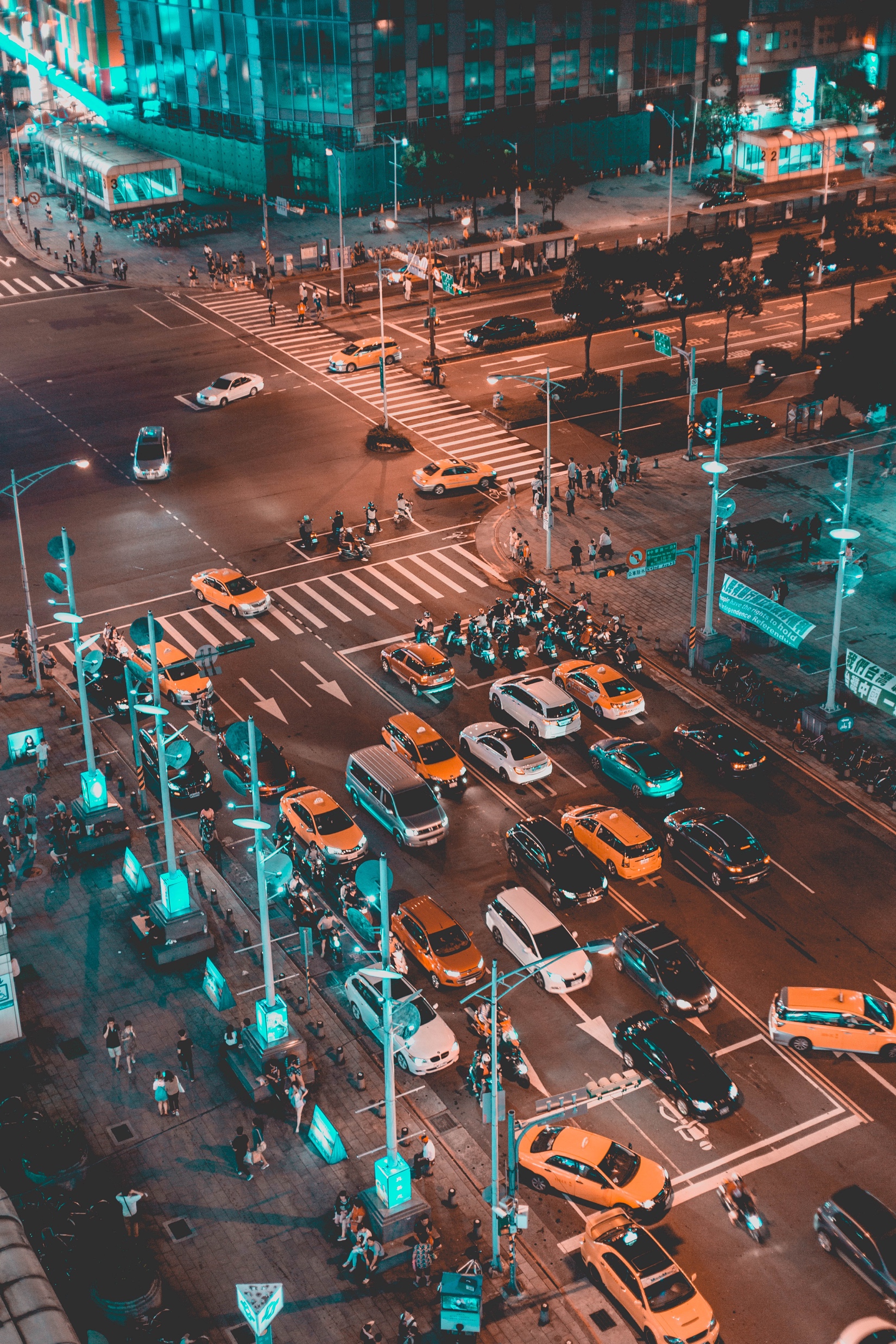 We live in 
COMPLEX ADAPTIVE SYSTEMS
Photo: Tommy
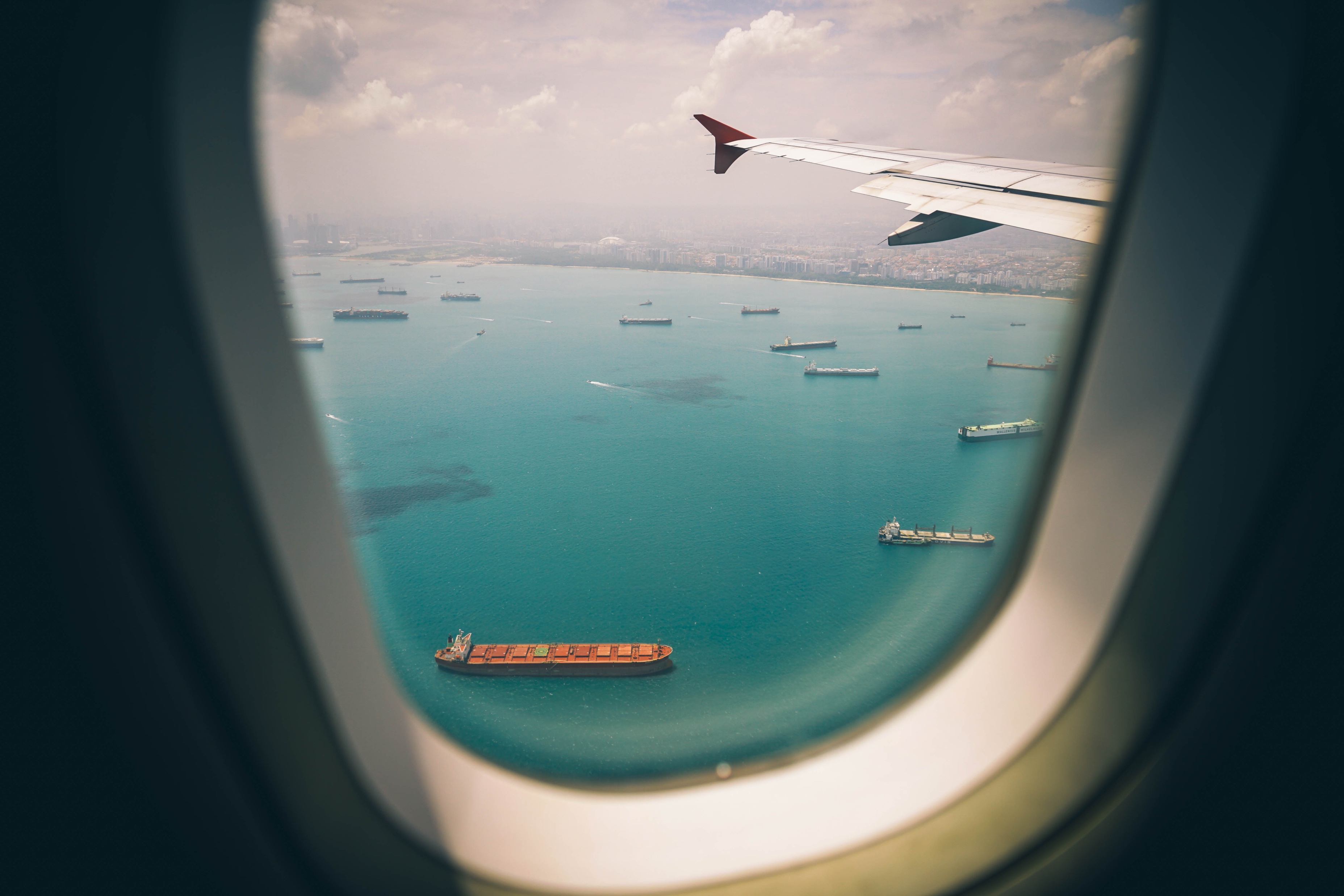 LOOK BEYOND …
Photo:  Fancycrave
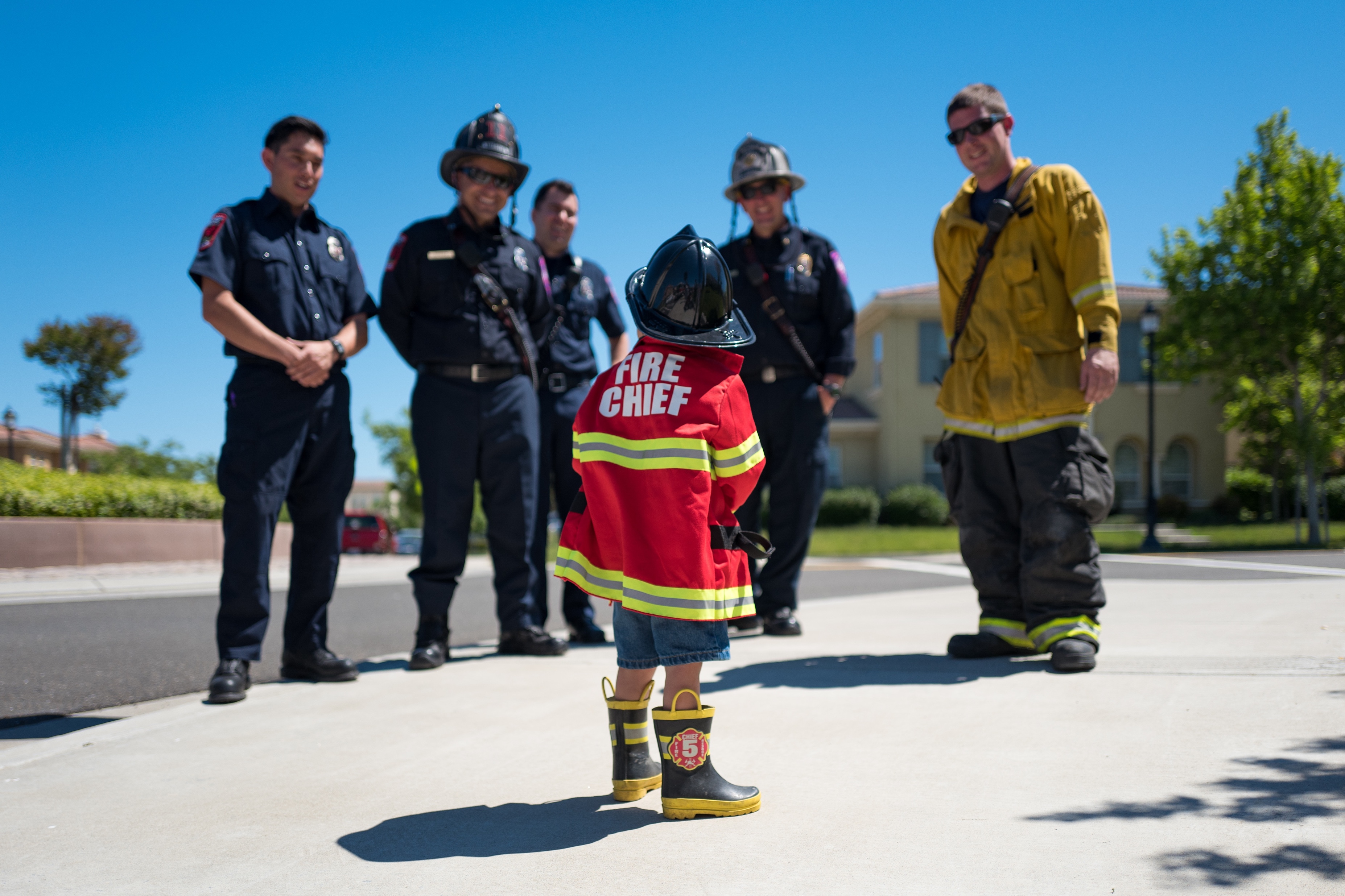 Set
“REALISTIC” EXPECTATIONS
Photo: Hamza El-Falah
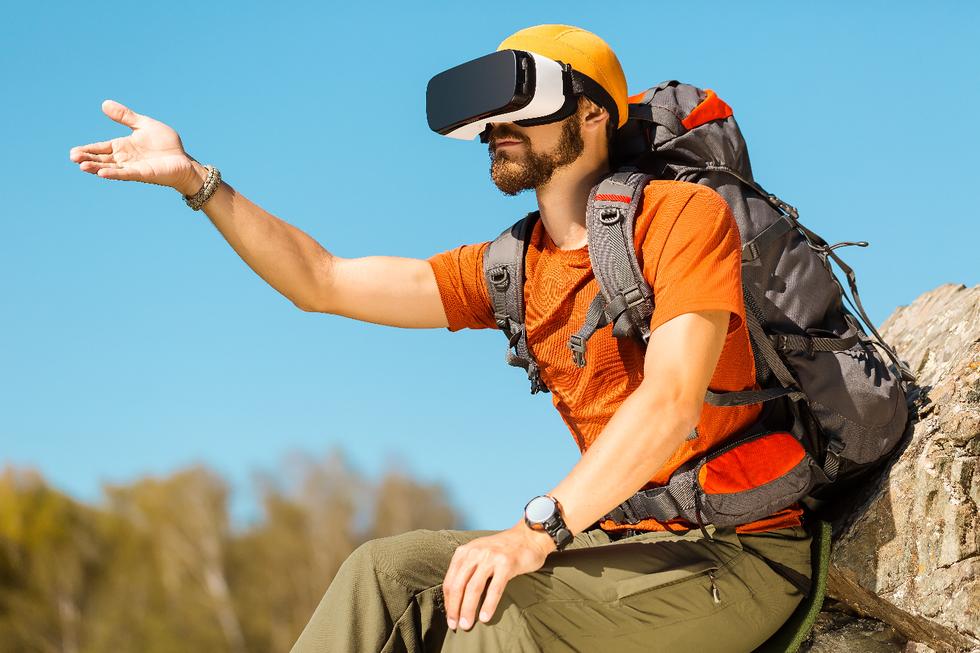 Have
A VISION TO MOVE FORWARD
Photo: YAY Images
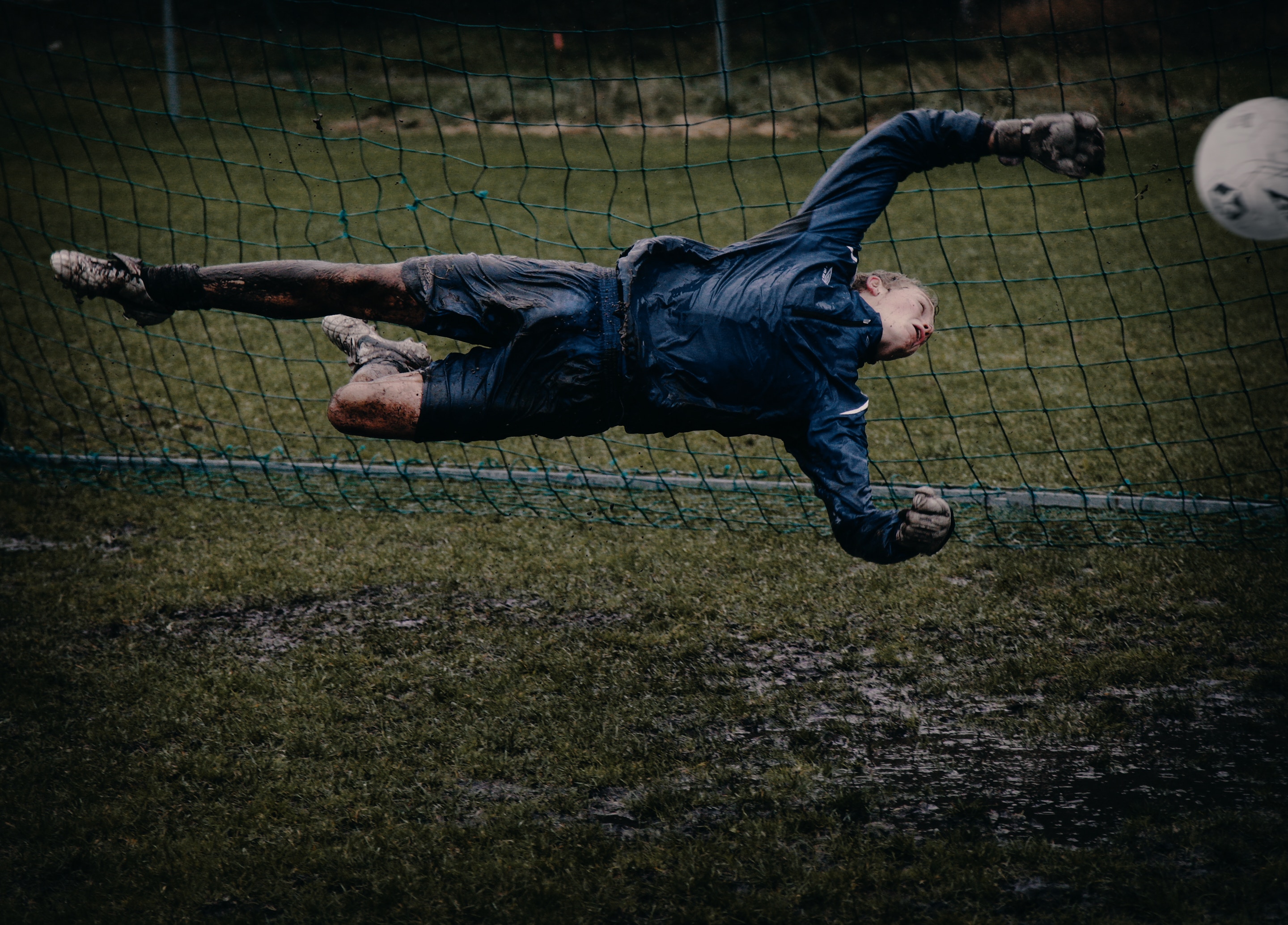 Focus on
GOALS
Photo: Vidar Nordli-Mathisen
ASSESS RISKS & OPPORTUNITIES
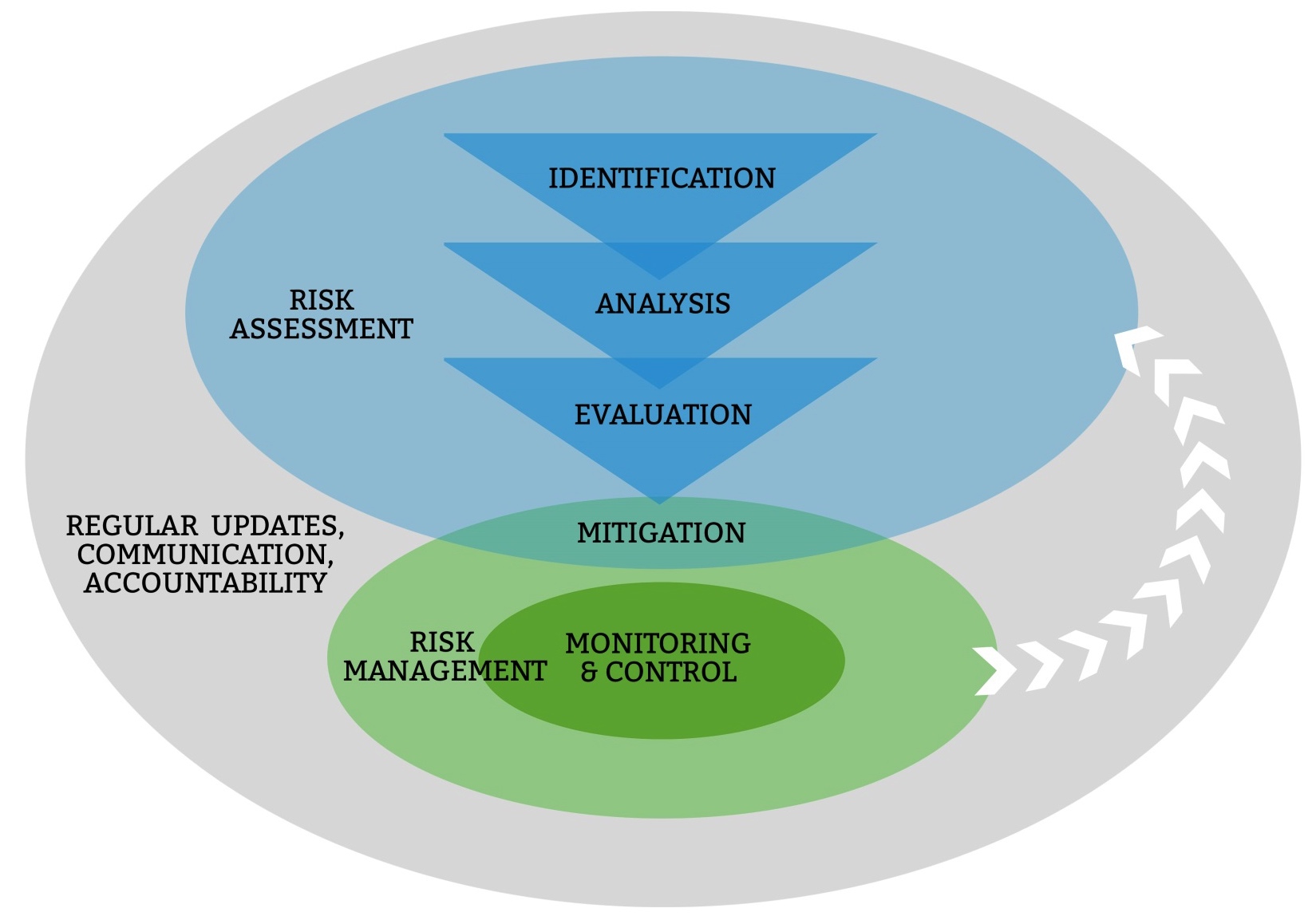 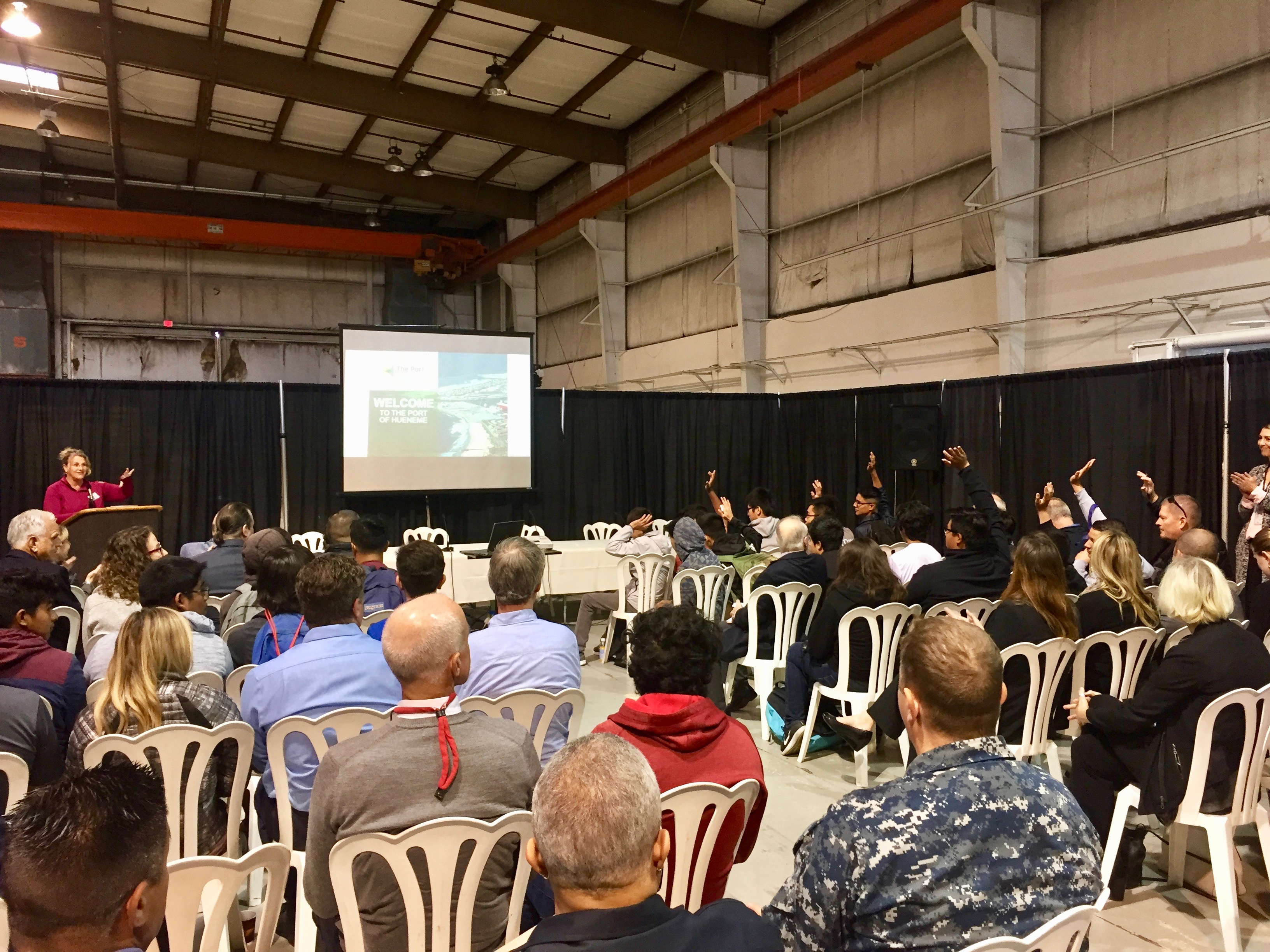 Identify
STAKEHOLDERS
:Photo: Kat Janowicz
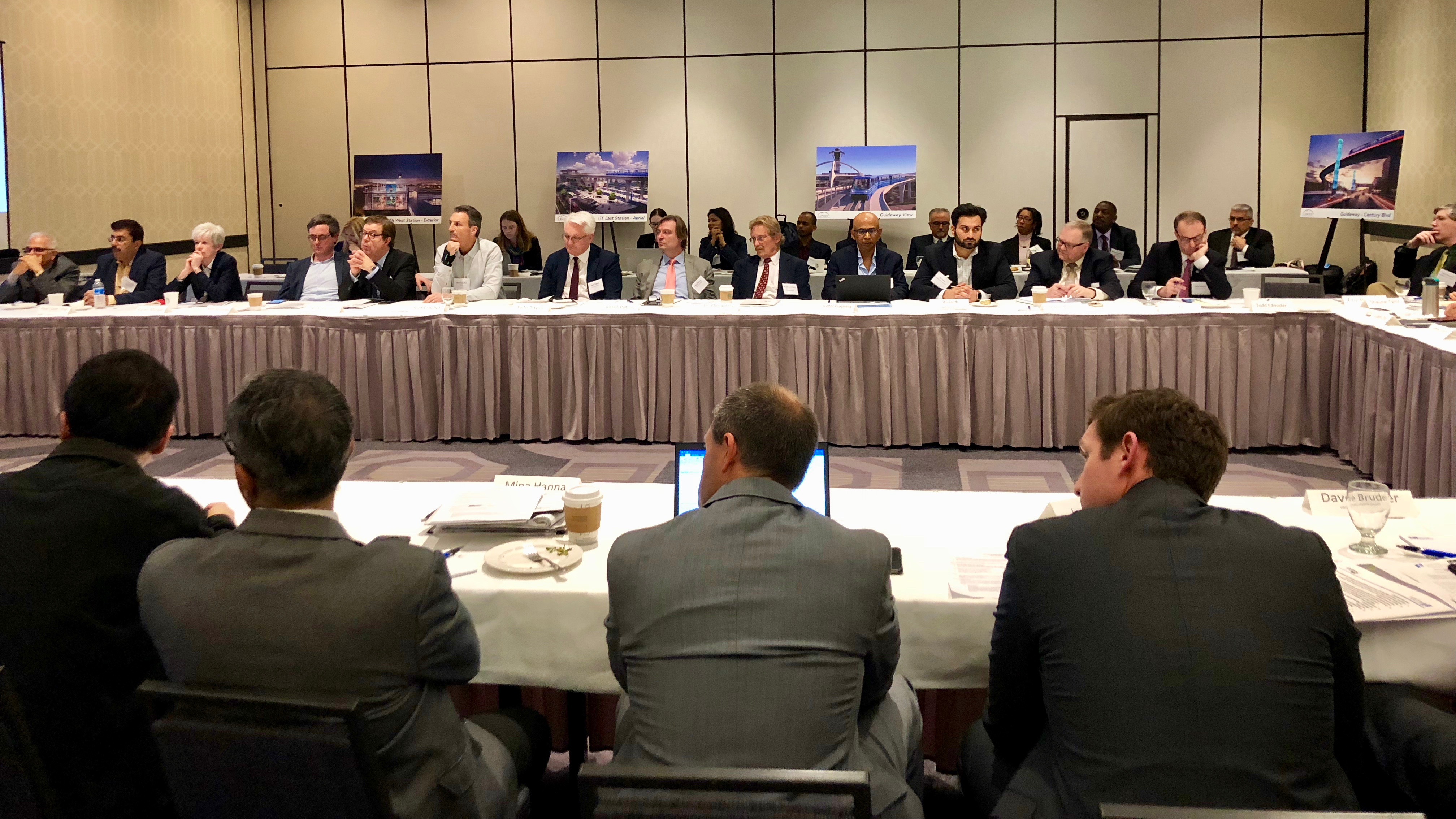 AND ENGAGE THEM
Photo: Kat Janowicz
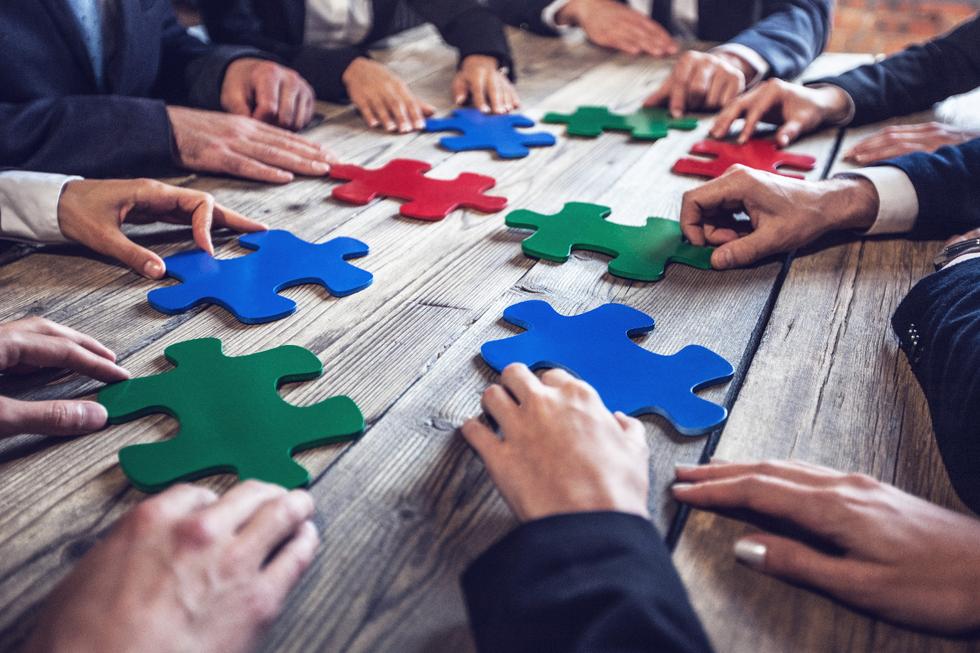 COLLABORATION IS KEY
Photo: YAY Images
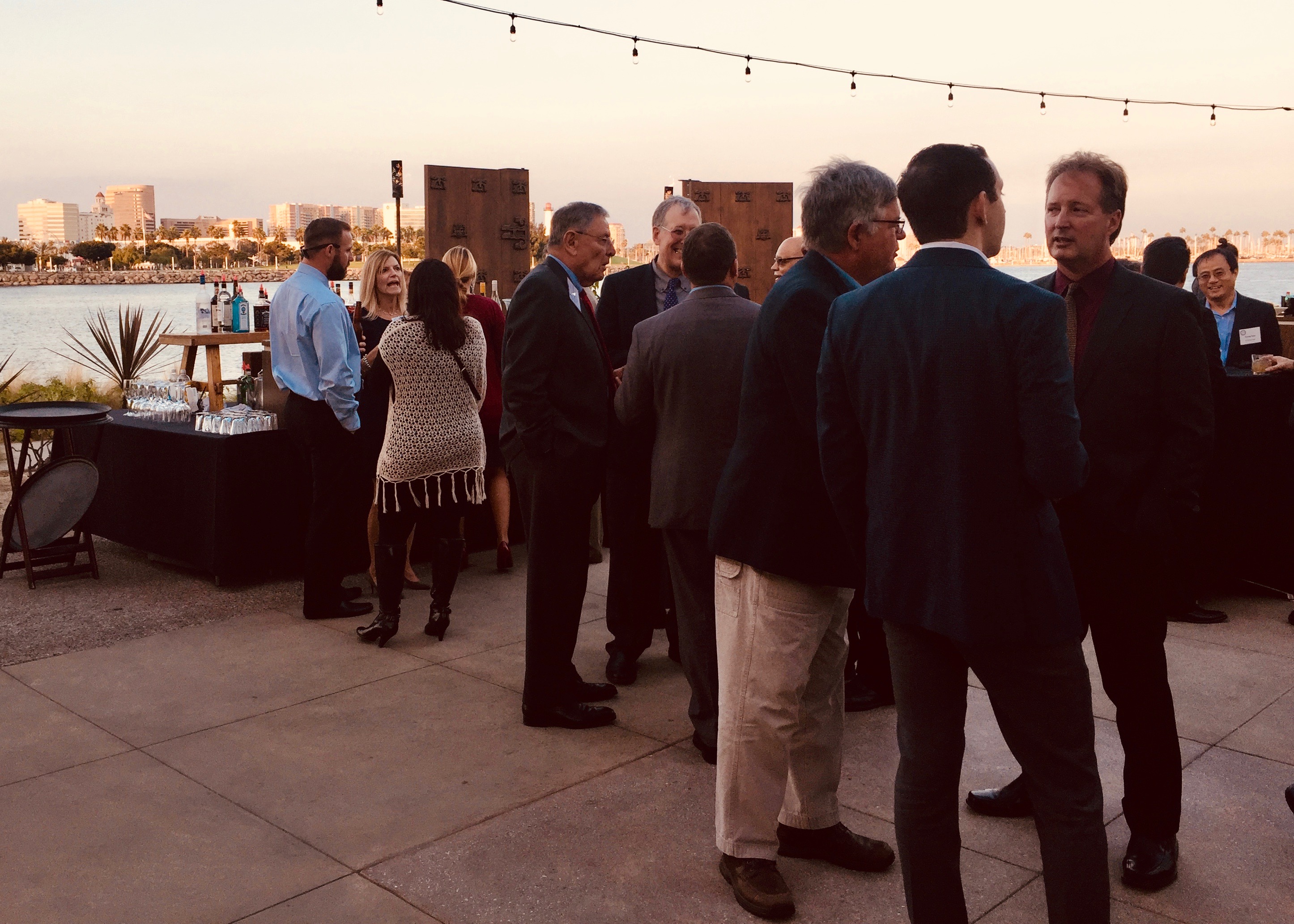 See it from
THE STAKEHOLDERS’ PERSPECTIVE
Photo:  Kat Janowicz
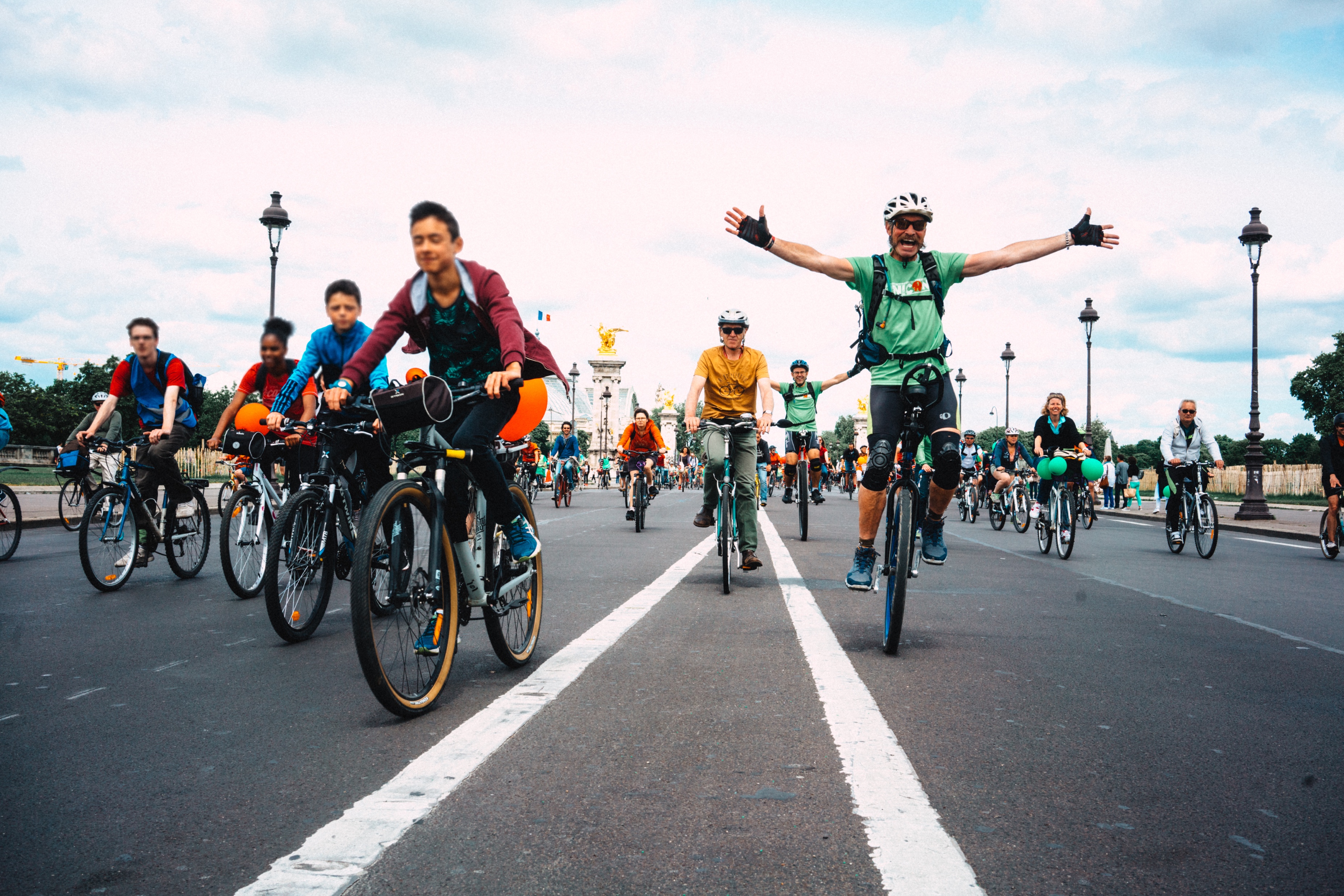 BUILD RESILIENT COMMUNITIES

SEE THE BIG PICTURE
CHALLENGE THE STATUS QUO
BE IMPACTFUL
Photo: fred pixlab
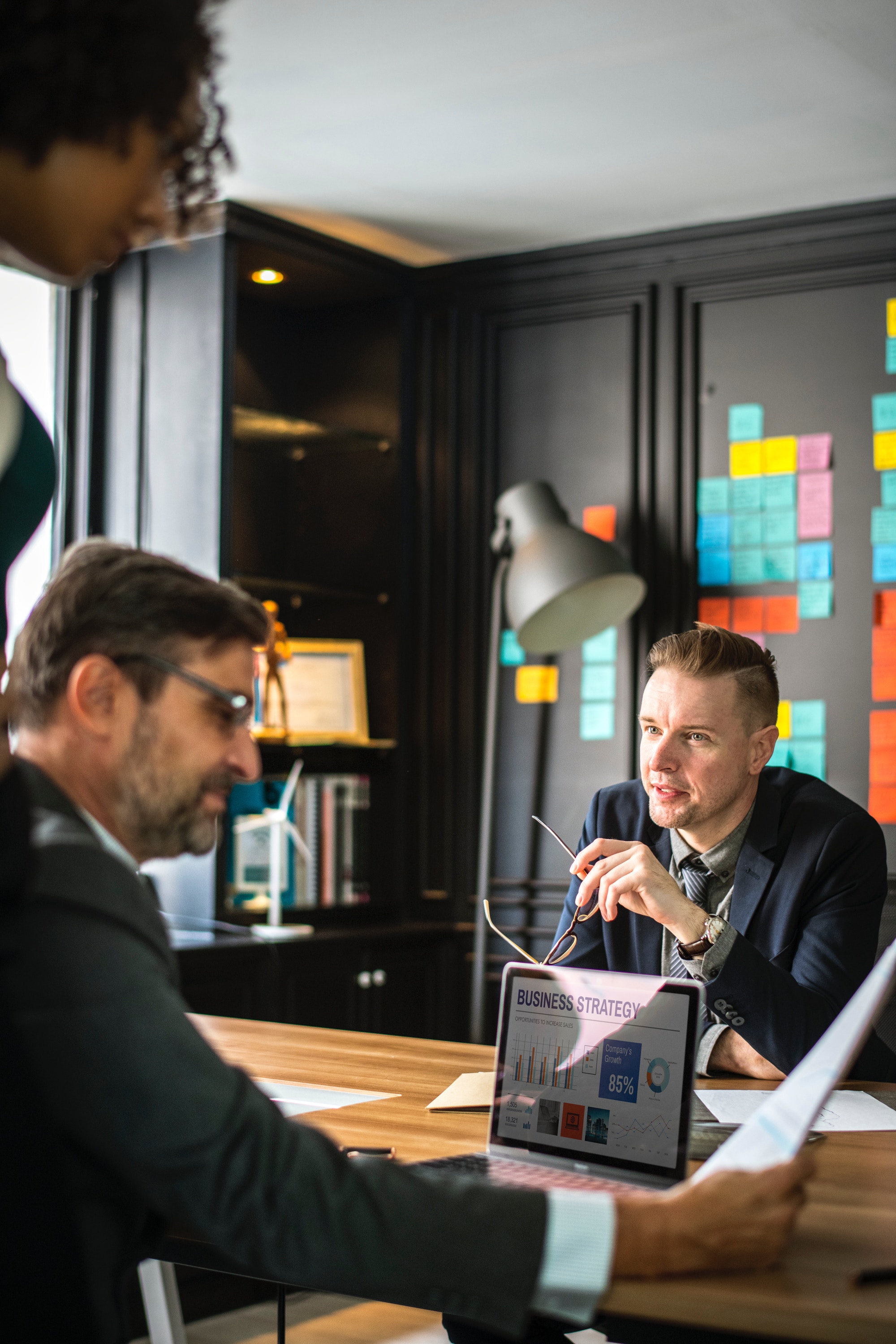 Thank you
Kat Janowicz, MSME, MBA, CEM, LEED GA, ENV SP
President

3COTECH, Inc.
224 W 8th Street
San Pedro, CA 90731
www.3cotech.com


714.478.4434
kat@3cotech.com


		linkedin.com/company/3cotech
		linkedin.com/in/katjj 


		@3cotech
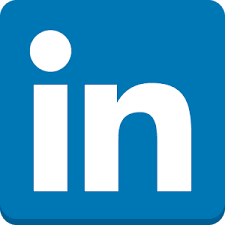 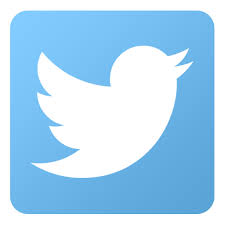 Photo: rawpixel